Preliminary Design and Challenges of High Field Magnets for the Collider Ring
Outline
Overview of current work carried out by INFN – Genova/Milano
Dipole Magnet for Collider Ring
Cable Assumption
Electromagnetic Design
Hysteretic Losses
Evaluation of stresses in conductors due only to Lorentz Forces
Summary
1
05/12/2024
Luca Alfonso – Mucol Italia
Magnets studied at INFN – Genova/Milano
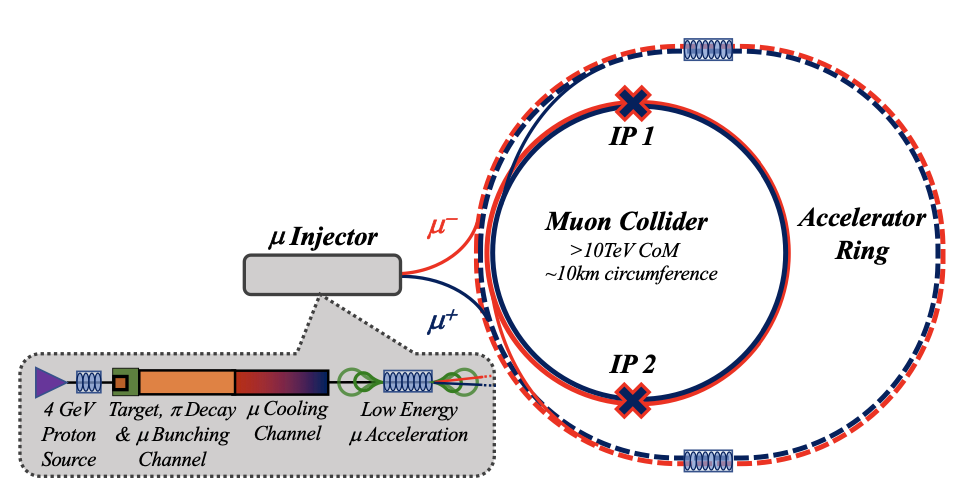 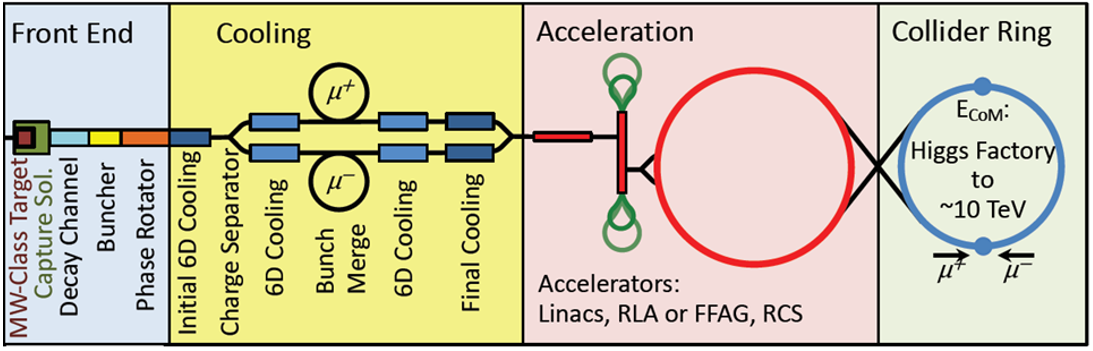 Combined Function Magnets for the Collider Ring
Dipole Magnets for the Accelerator
Detector Magnet
Dipole Magnets for the Collider Ring
Overview of work
Dipole Magnet for Collider Ring
Cable Assumption
Electromagnetic Design
Hysteretic Losses
Evaluation of stresses
Summary
10 T
(30x100) mm
Top = 20 K
(4 – 8) T + (100 – 330) T/m
Φ = (100-200) mm
Top = 20 K
16 T
Φ = 140 mm
Top = 20 K
See A. Bersani’s presentation
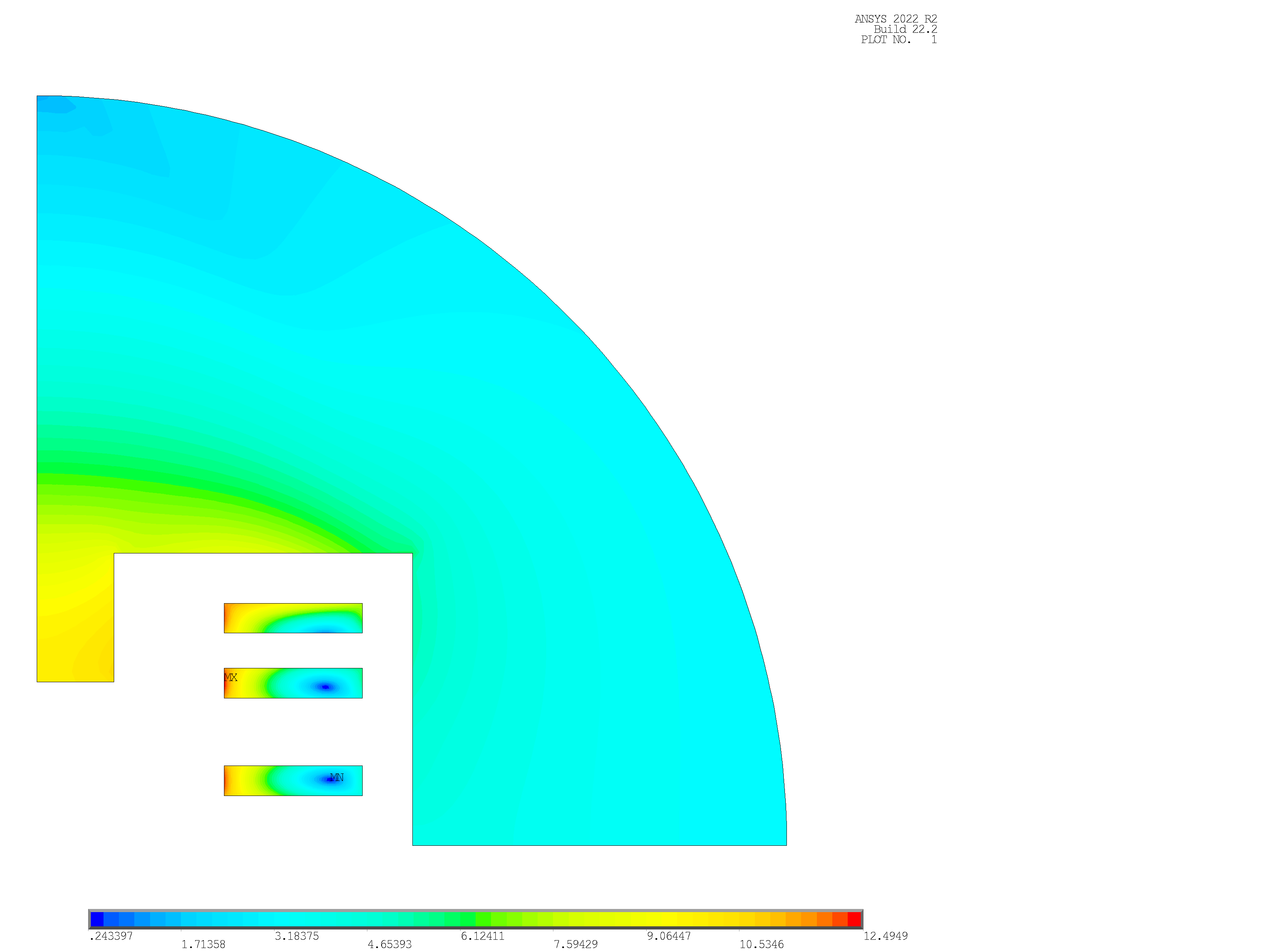 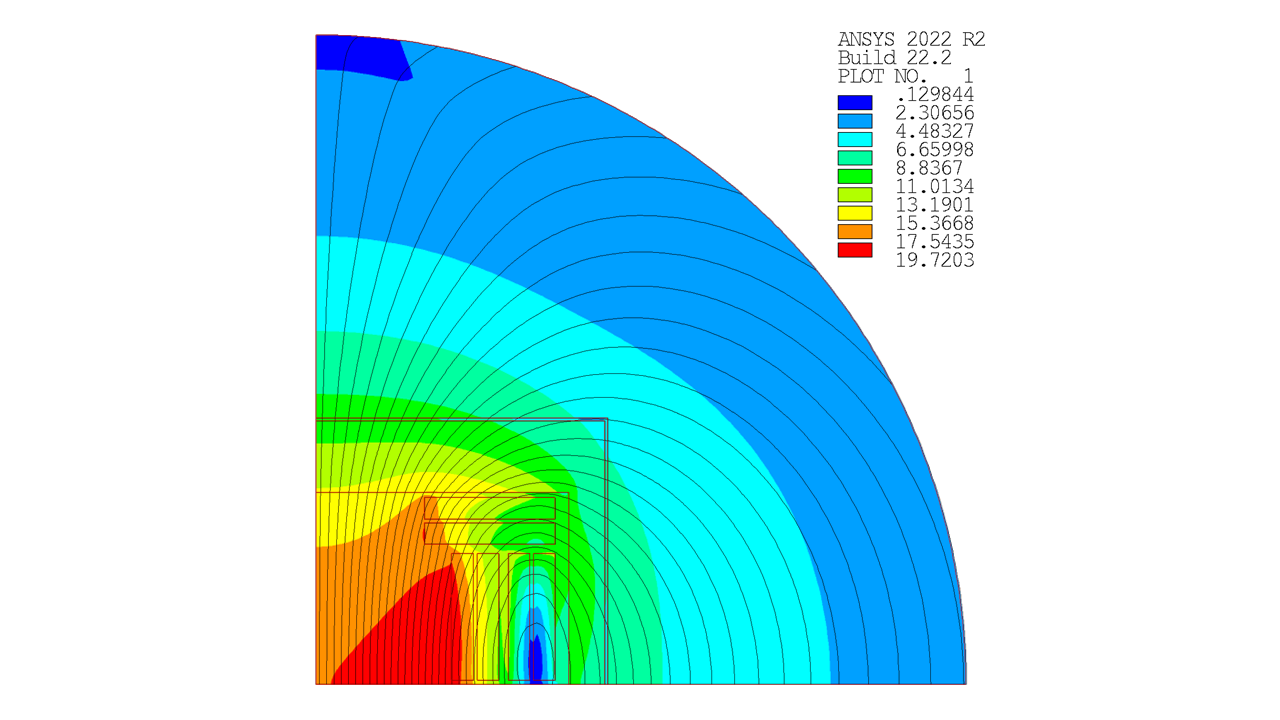 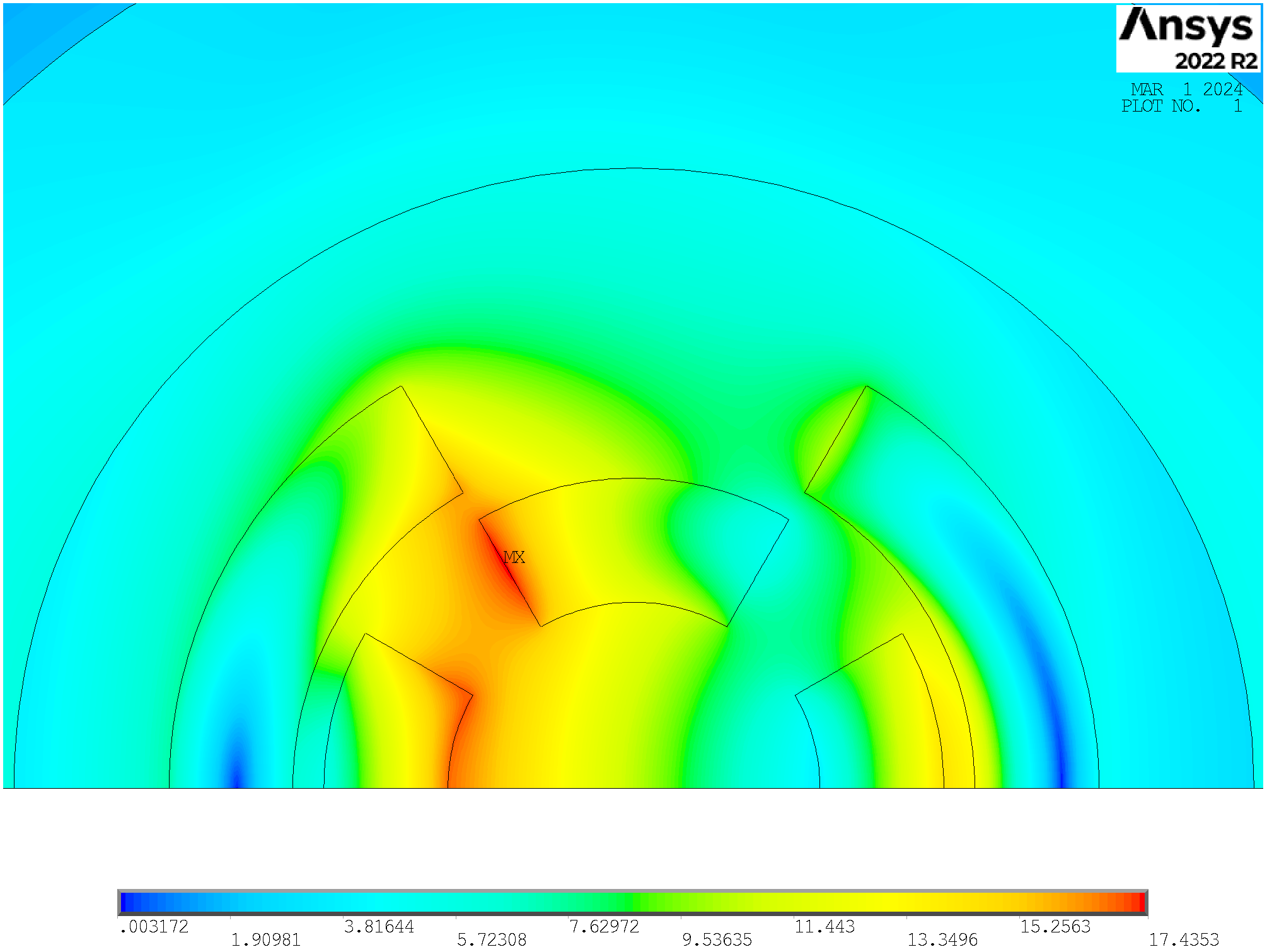 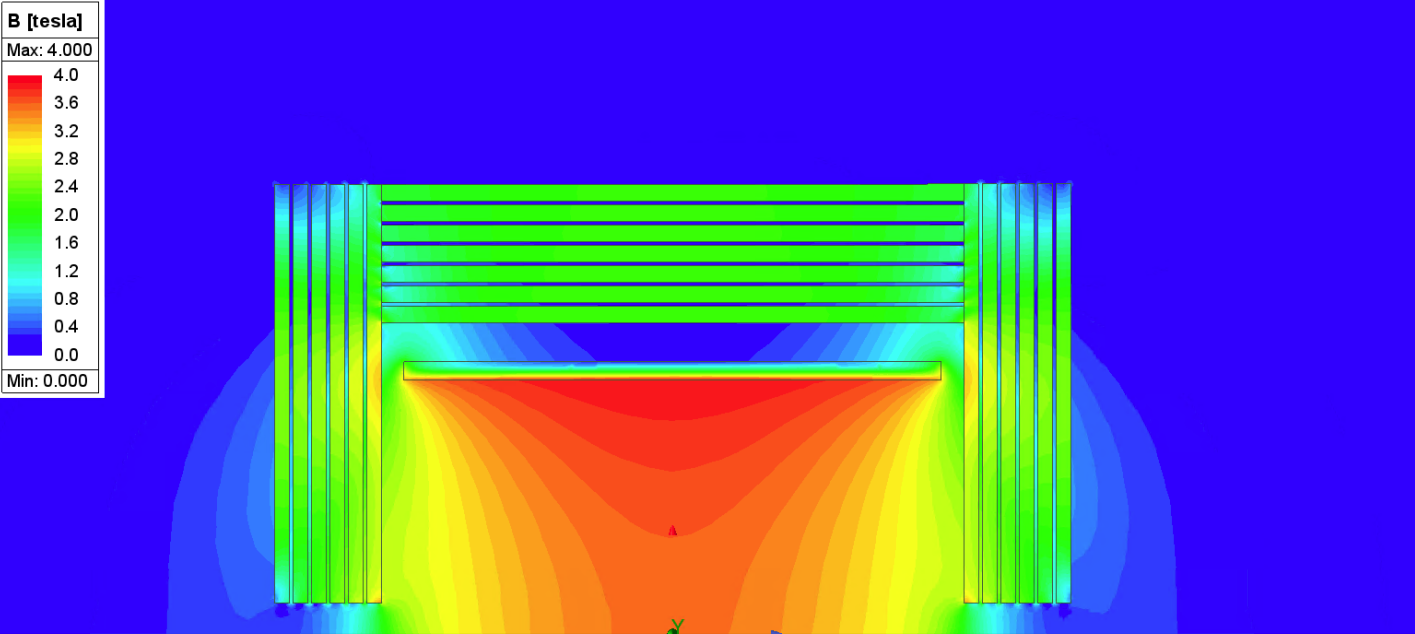 Only SC magnets non-ramped
2
05/12/2024
Luca Alfonso – Mucol Italia
Dipole Magnet for Collider Ring
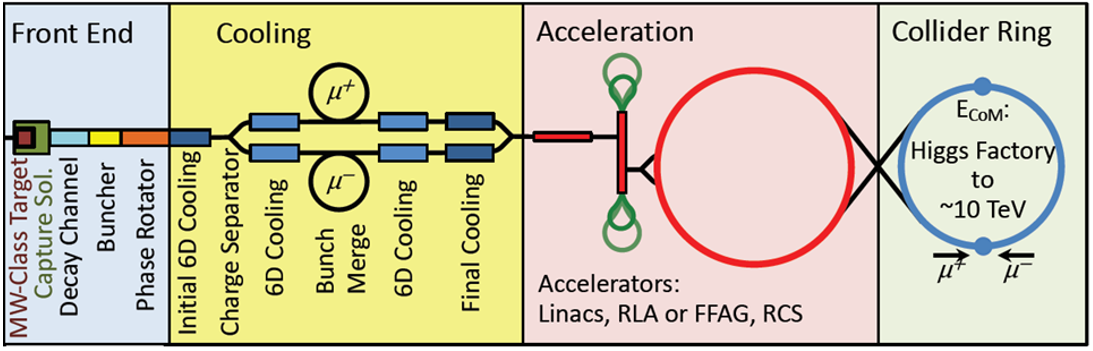 Dipole Magnets for the Collider Ring
16 T
Φ = 140 mm
Top = 20 K
Combined Function Magnets for the Collider Ring
Dipole Magnets for the Accelerator
Detector Magnet
Overview of work
Dipole Magnet for Collider Ring
Cable Assumption
Electromagnetic Design
Hysteretic Losses
Evaluation of stresses
Summary
10 T
(30x100) mm
Top = 20 K
(4 – 8) T + (100 – 330) T/m
Φ = (100-200) mm
Top = 20 K
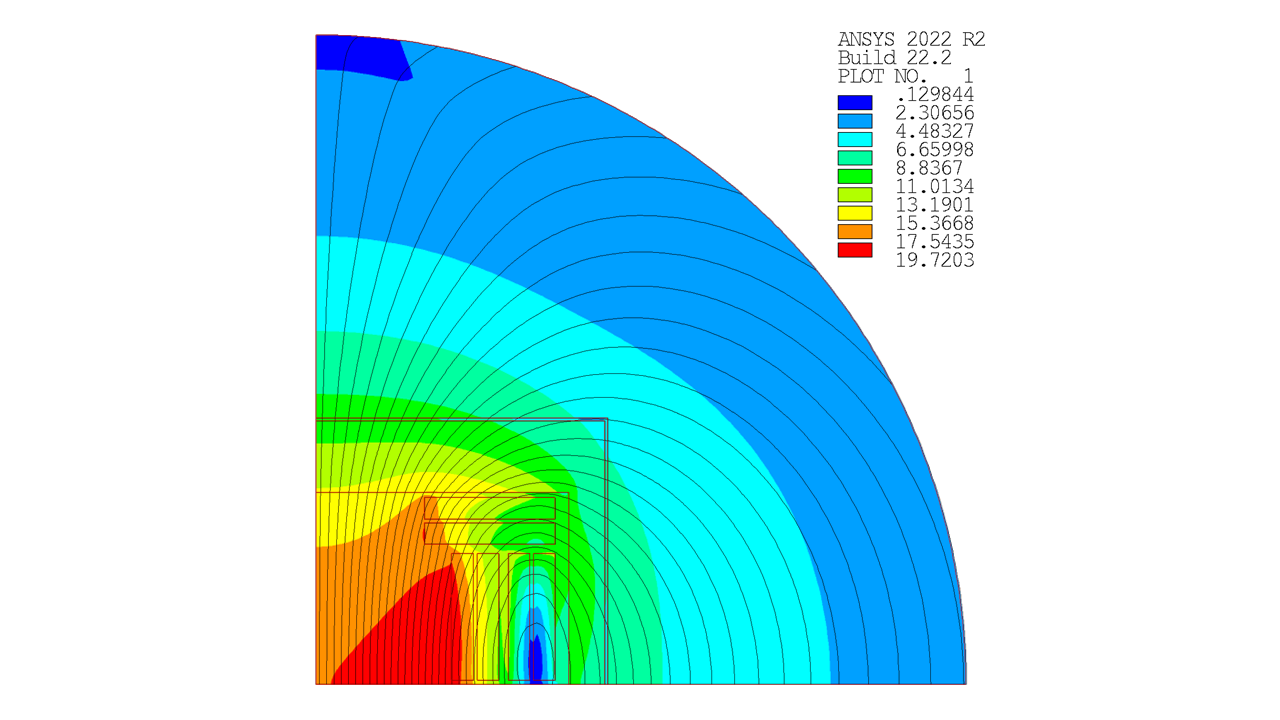 See Bersani’s presentation
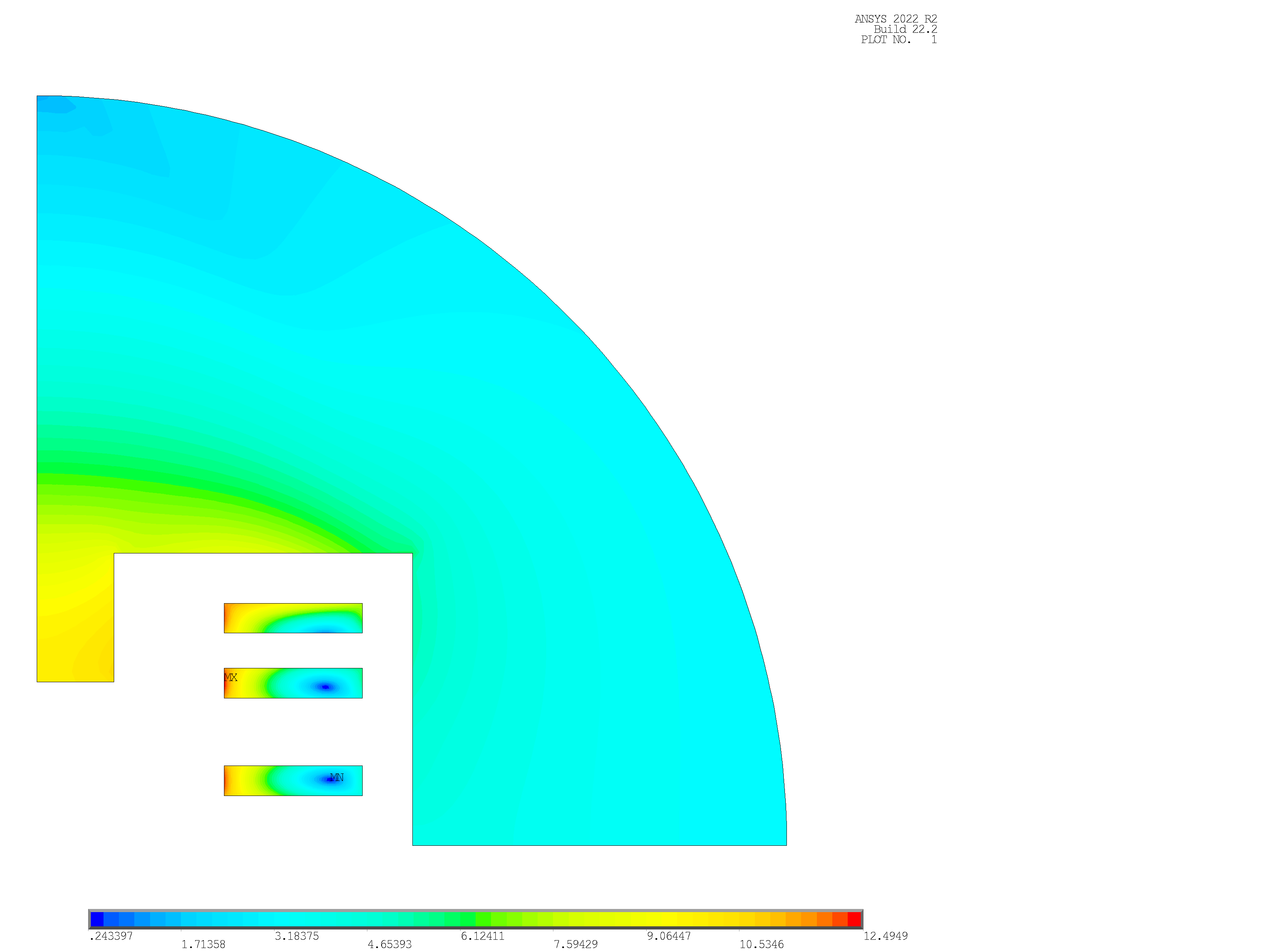 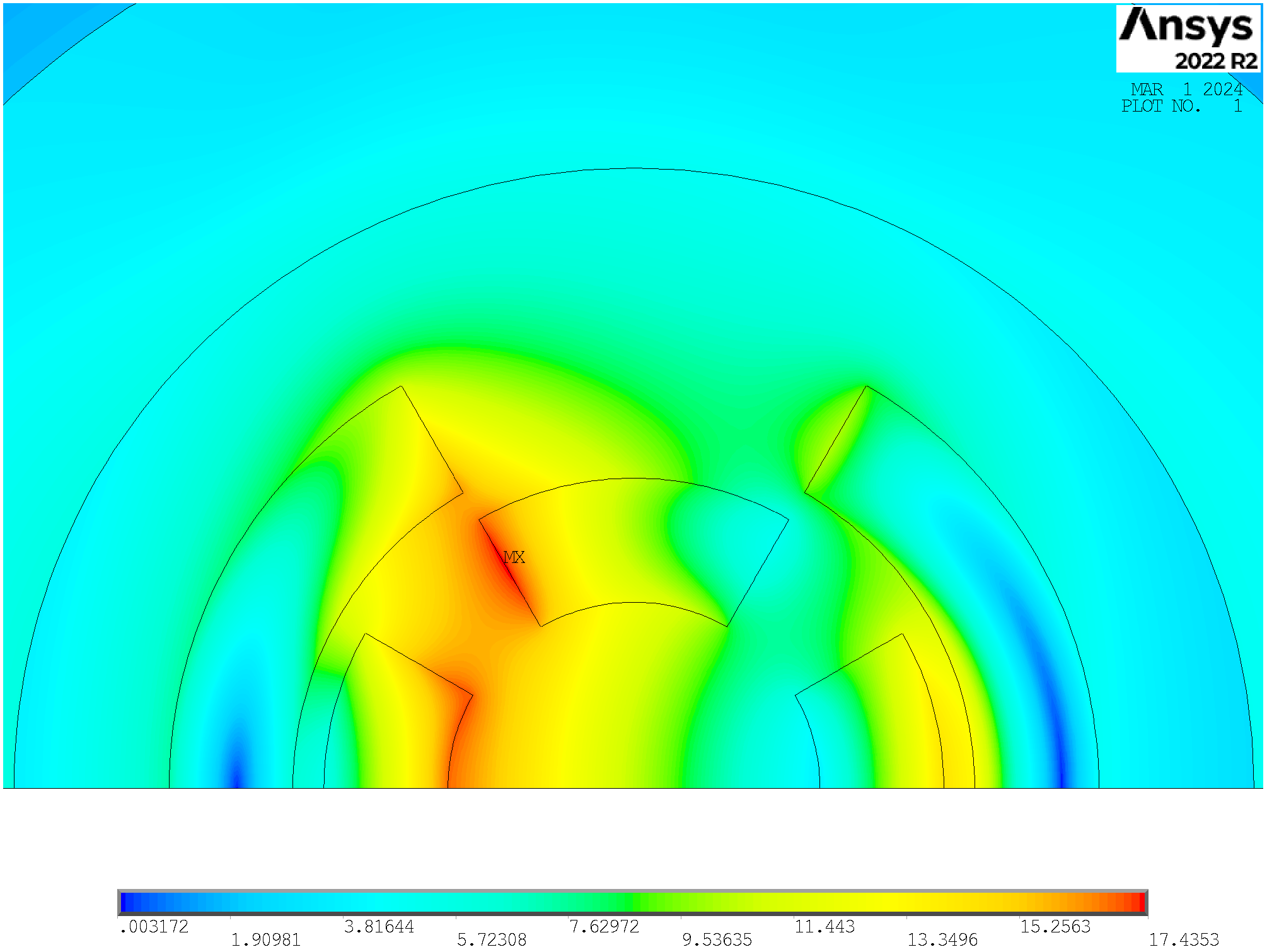 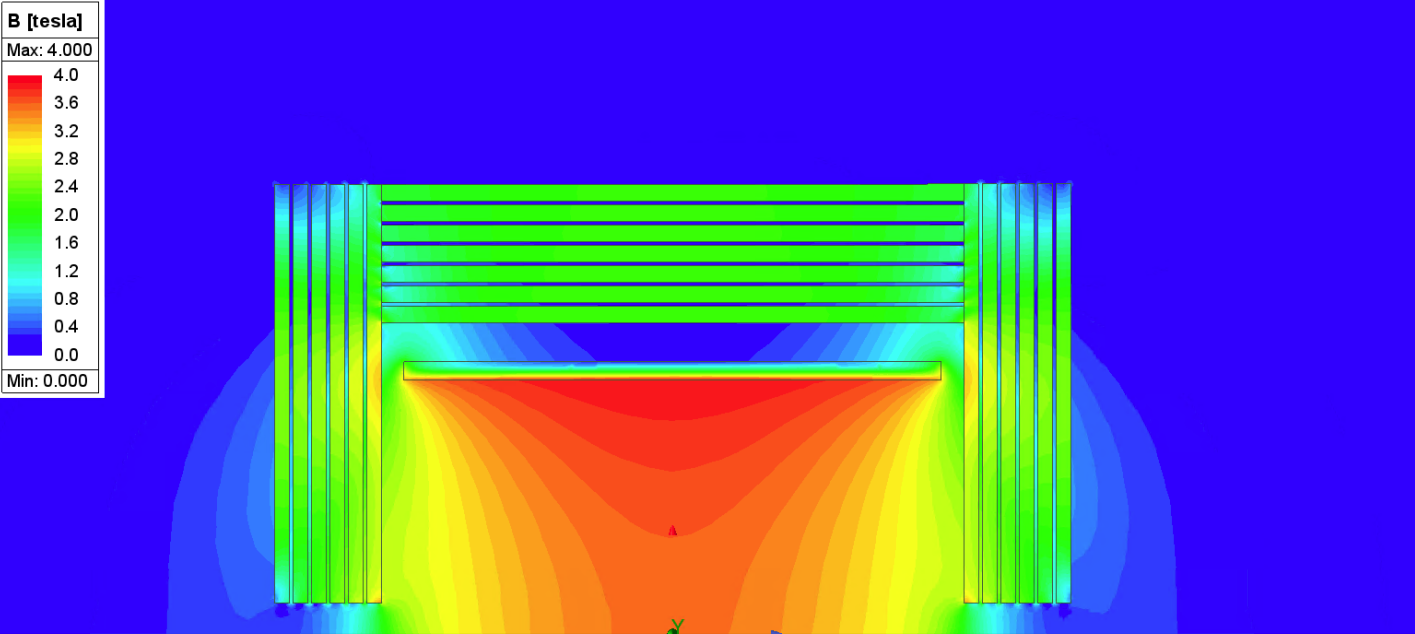 3
05/12/2024
Luca Alfonso – Mucol Italia
Dipole Requirements
Main challenges
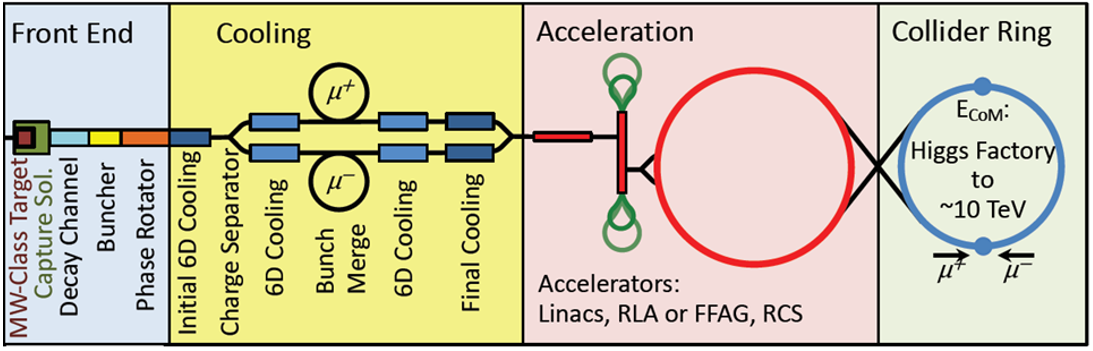 High magnetic field for compactness
Large aperture to host radiation shielding for the muon decay product
Assuming 10 TeV machine and coil at 4.5 K
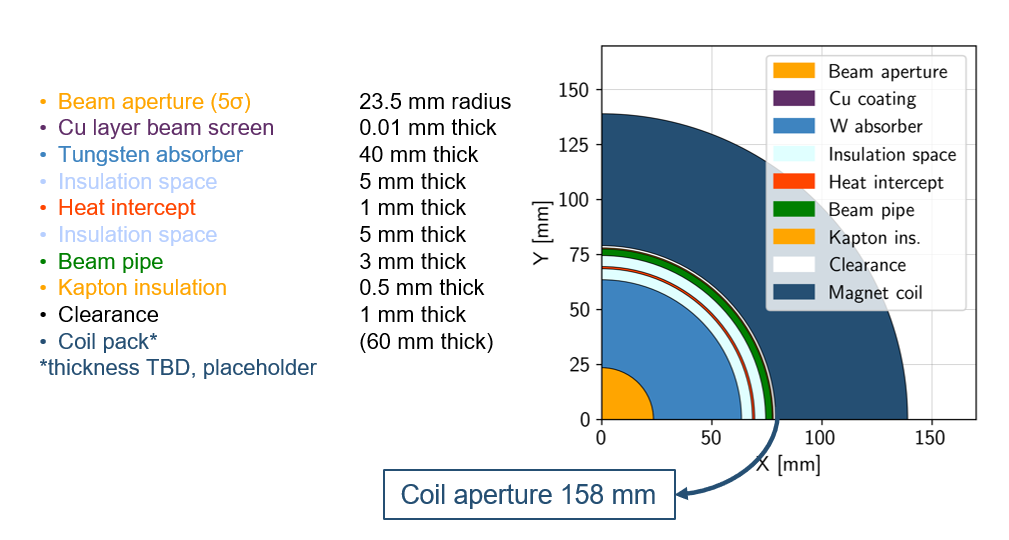 Overview of work
Dipole Magnet for Collider Ring
Cable Assumption
Electromagnetic Design
Hysteretic Losses
Evaluation of stresses
Summary
Courtesy of Patricia Borges de Sousa
https://indico.cern.ch/event/1250075/contributions/5357594/
HTS cable
4
05/12/2024
Luca Alfonso – Mucol Italia
Objectives of the Study
Produce a preliminary conceptual design
Defining a cable geometry

Electromagnetic design optimization through a sensitivity study of geometrical parameters via F.E.M. software

Estimation of hysteretic losses

Mechanical stresses evaluation in the conductors due only to Lorentz Forces via F.E.M. software
Overview of work
Dipole Magnet for Collider Ring
Cable Assumption
Electromagnetic Design
Hysteretic Losses
Evaluation of stresses
Summary
5
05/12/2024
Luca Alfonso – Mucol Italia
Cable Assumption
Stacked cable
CORC cable
ROEBEL cable
Non-twisted stacked tapes cable co-wounded with a SS layer.
Fujikura FESC-SCH 12
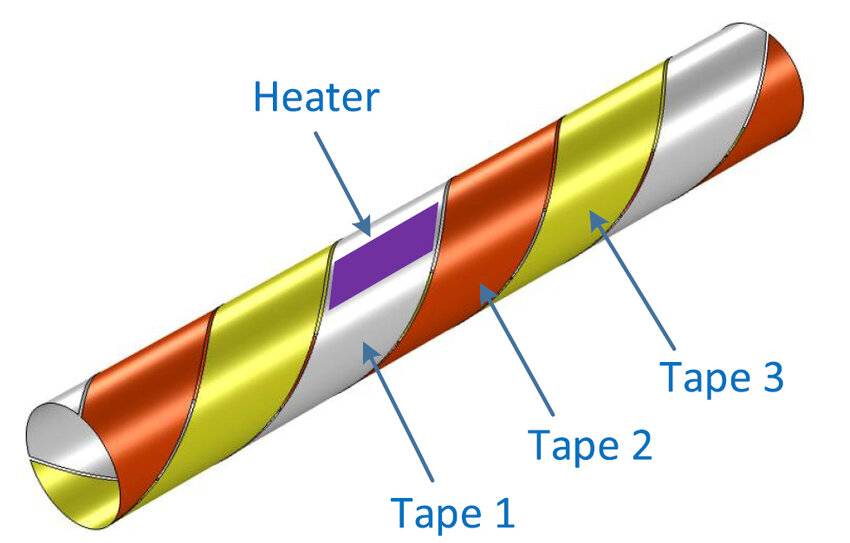 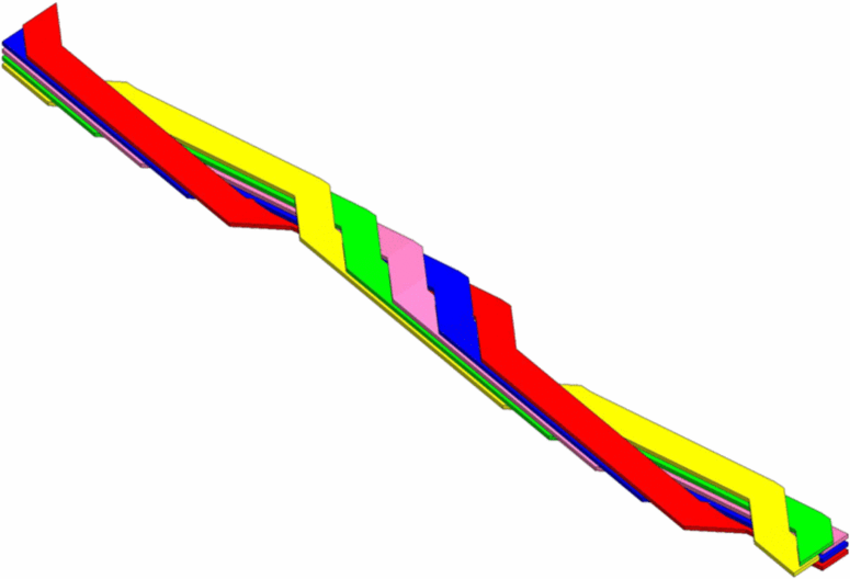 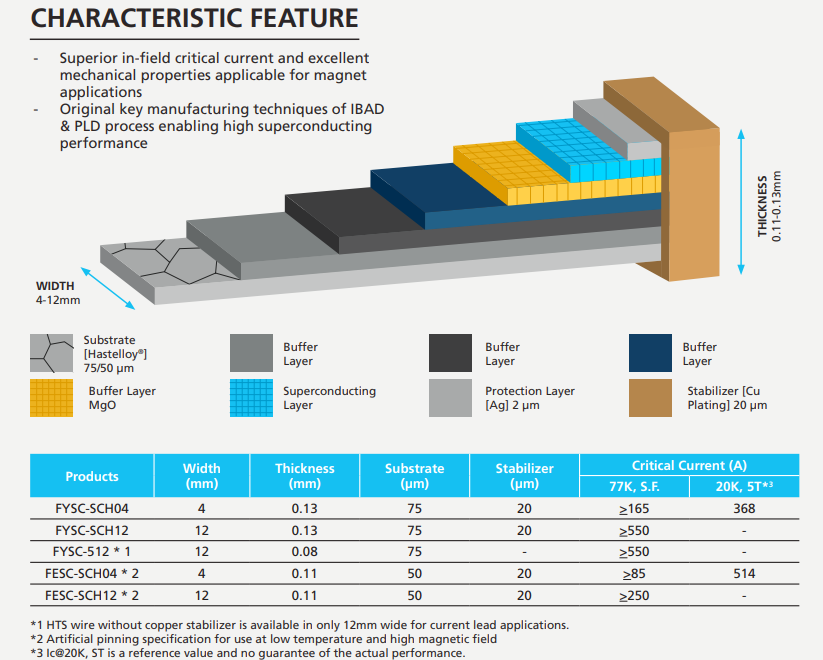 0.11 mm
Easy to scale to high current densities
Flexible
Easy to model
Overview of work
Dipole Magnet for Collider Ring
Cable Assumption
Electromagnetic Design
Hysteretic Losses
Evaluation of stresses
Summary
12 mm
For the same current, the engineering current density is lower due to the voids
Manufacturing complexity and sensitivity to mechanical stress
y
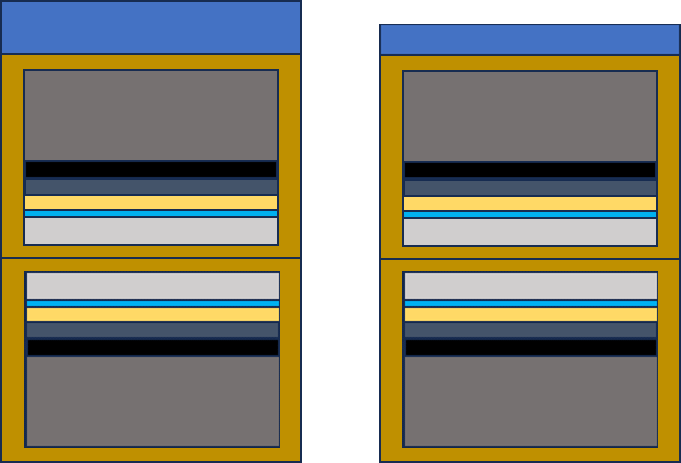 x
6
05/12/2024
Luca Alfonso – Mucol Italia
Electromagnetic Desing
Main results
Field map
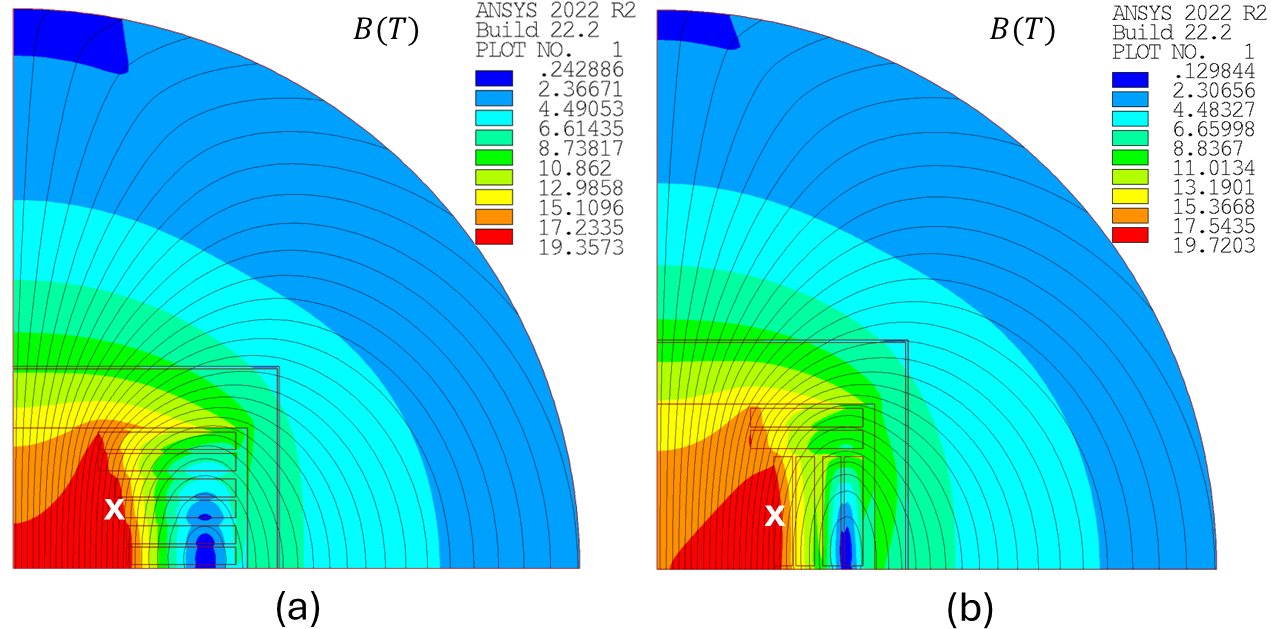 Optimization of blocks width and position
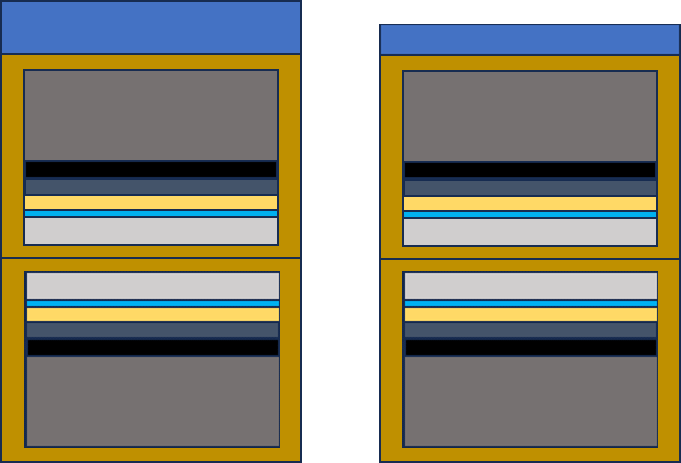 Overview of work
Dipole Magnet for Collider Ring
Cable Assumption
Electromagnetic Design
Hysteretic Losses
Evaluation of stresses
Summary
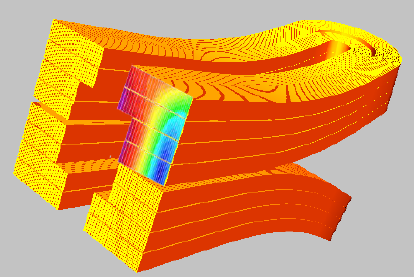 3D conceptual design
7
05/12/2024
Luca Alfonso – Mucol Italia
New Ends Winding Proposal
Hard-way
Easy-way
Overview of work
Dipole Magnet for Collider Ring
Cable Assumption
Electromagnetic Design
Hysteretic Losses
Evaluation of stresses
Summary
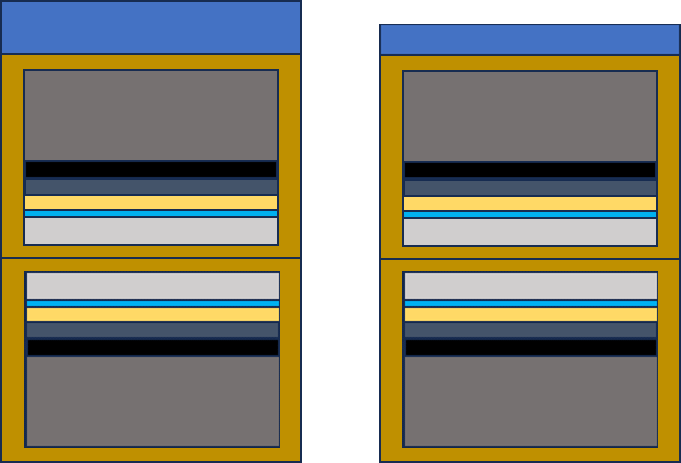 8
05/12/2024
Luca Alfonso – Mucol Italia
New Ends Winding Proposal
Hard-way
Easy-way
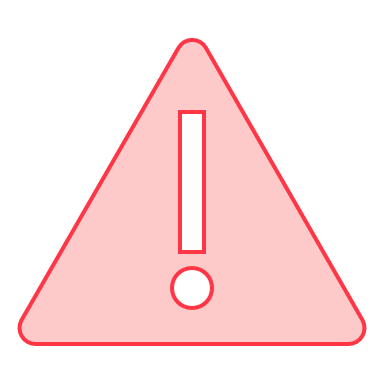 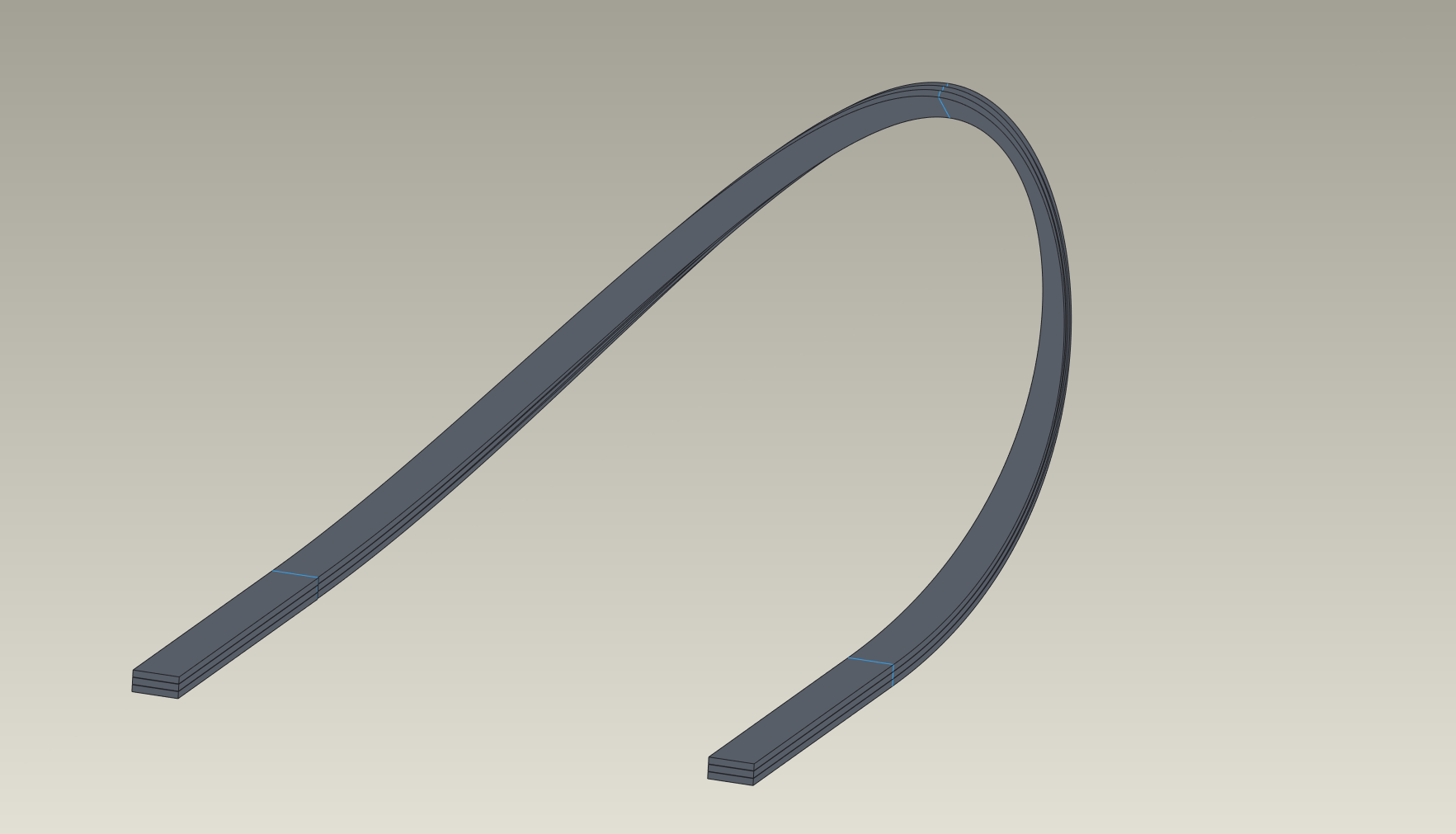 Overview of work
Dipole Magnet for Collider Ring
Cable Assumption
Electromagnetic Design
Hysteretic Losses
Evaluation of stresses
Summary
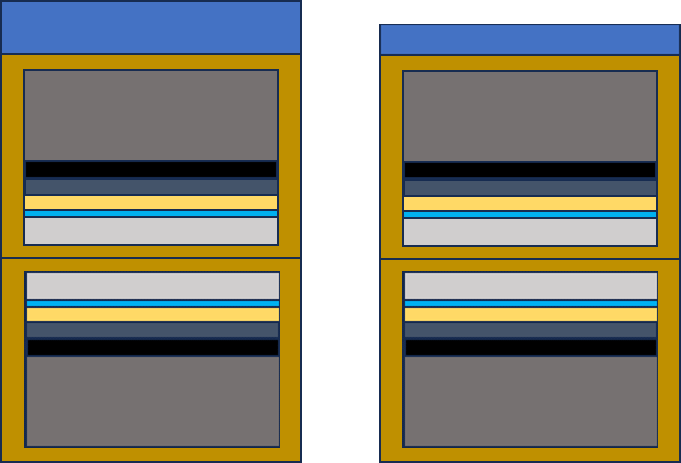 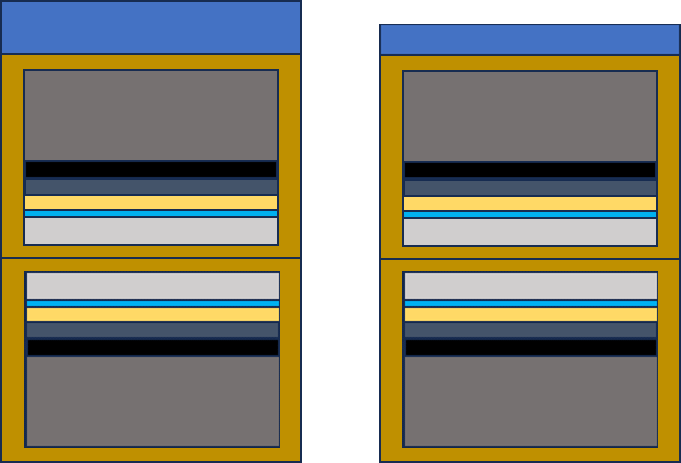 9
05/12/2024
Luca Alfonso – Mucol Italia
New Electromagnetic Design
Main results
Field map
Optimization of blocks width and position
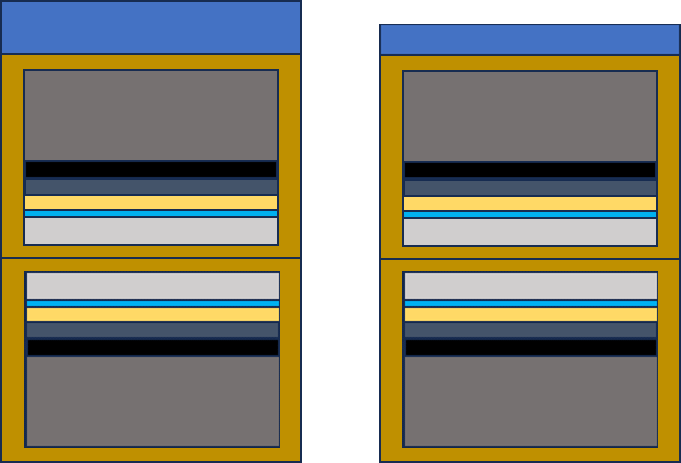 Overview of work
Dipole Magnet for Collider Ring
Cable Assumption
Electromagnetic Design
Hysteretic Losses
Evaluation of stresses
Summary
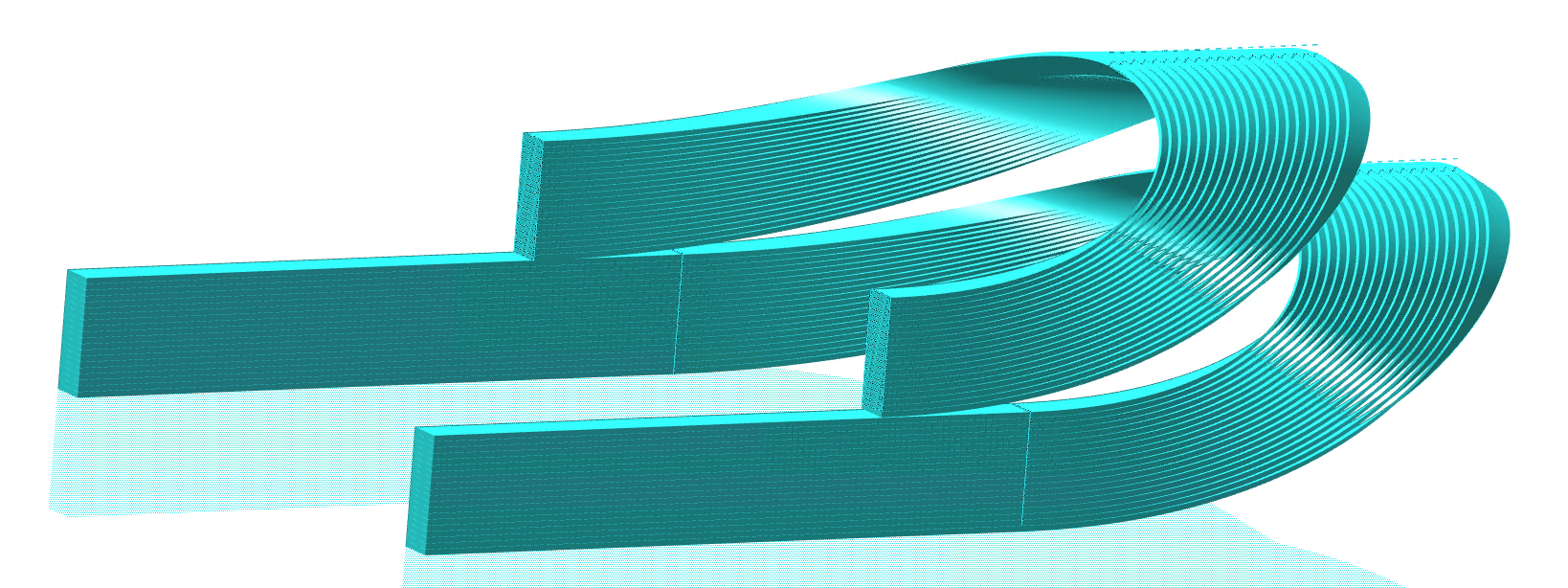 3D conceptual design
10
05/12/2024
Luca Alfonso – Mucol Italia
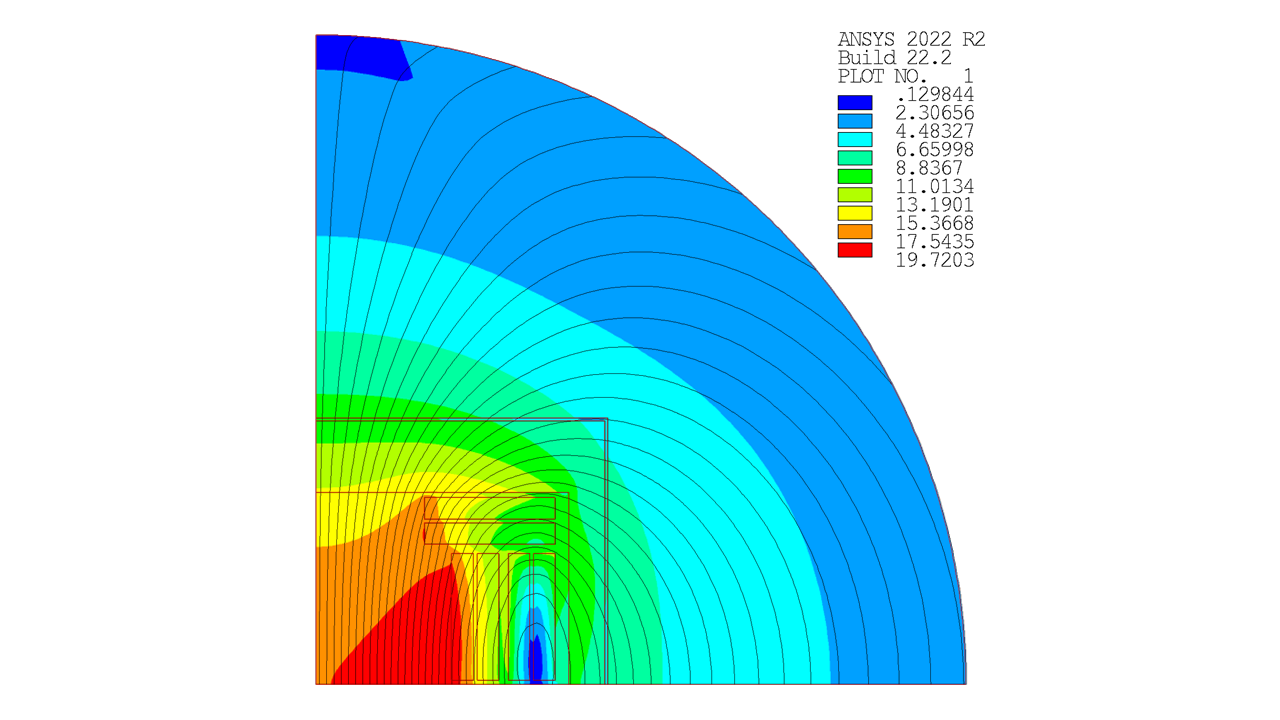 3
x
2
1
Innovative Approach of Grading
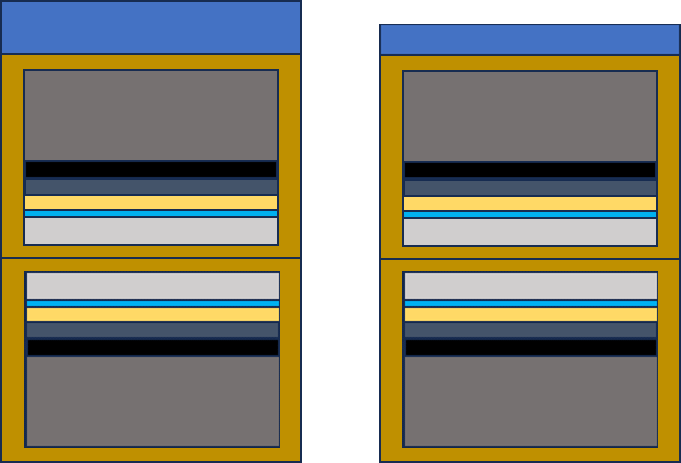 Joined together and powered as single unit
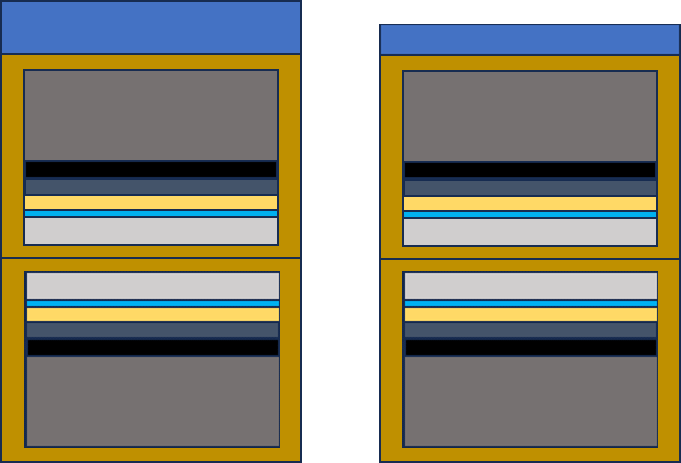 Overview of work
Dipole Magnet for Collider Ring
Cable Assumption
Electromagnetic Design
Hysteretic Losses
Evaluation of stresses
Summary
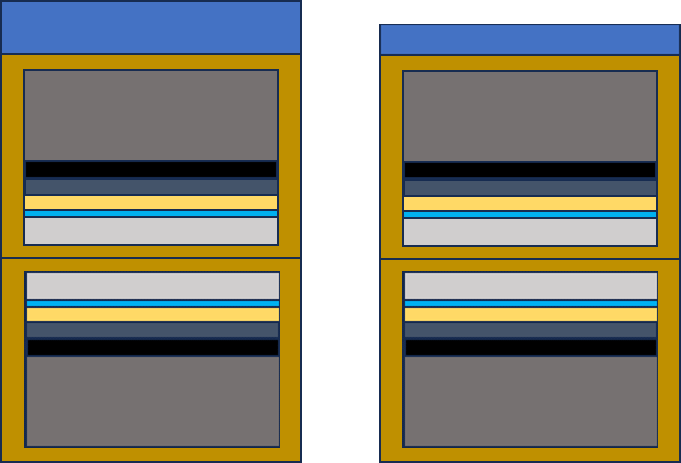 11
05/12/2024
Luca Alfonso – Mucol Italia
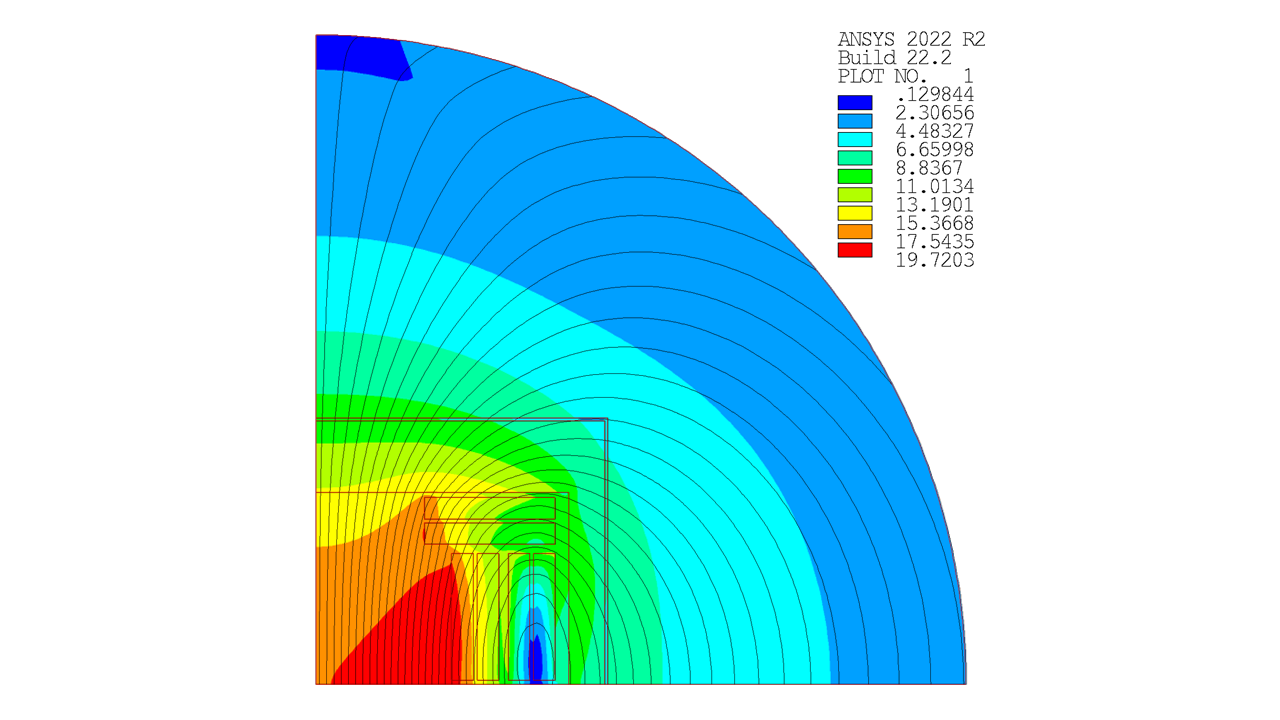 3
x
2
1
Hysteretic Losses
Intrinsic losses of SC materials independent of cycle time
Bean’s critical state model
Hard-way
Easy-way
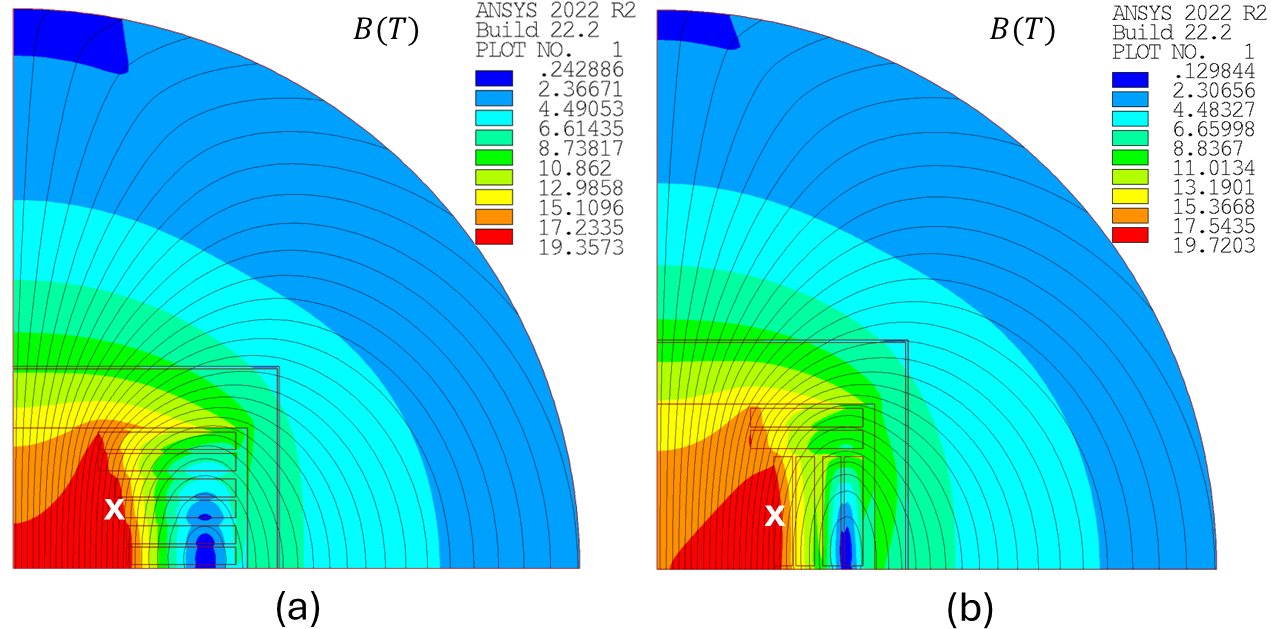 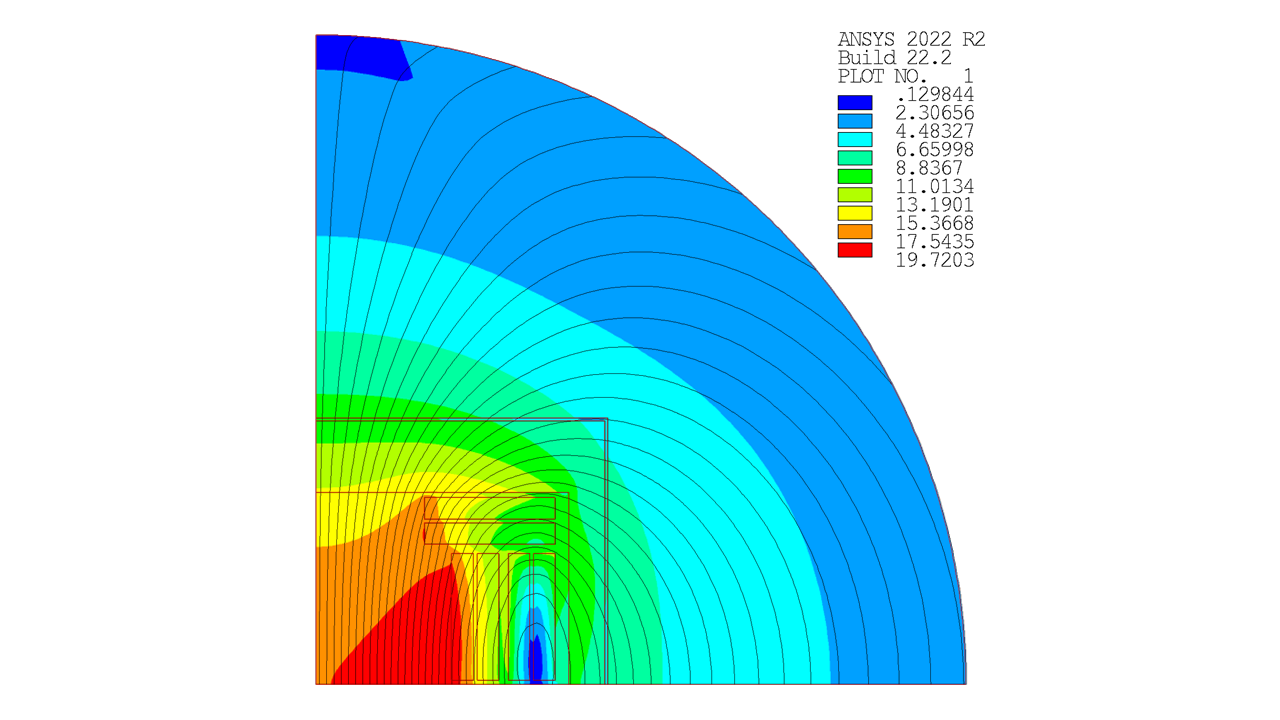 Overview of work
Dipole Magnet for Collider Ring
Cable Assumption
Electromagnetic Design
Hysteretic Losses
Evaluation of stresses
Summary
x
2a
12
05/12/2024
Luca Alfonso – Mucol Italia
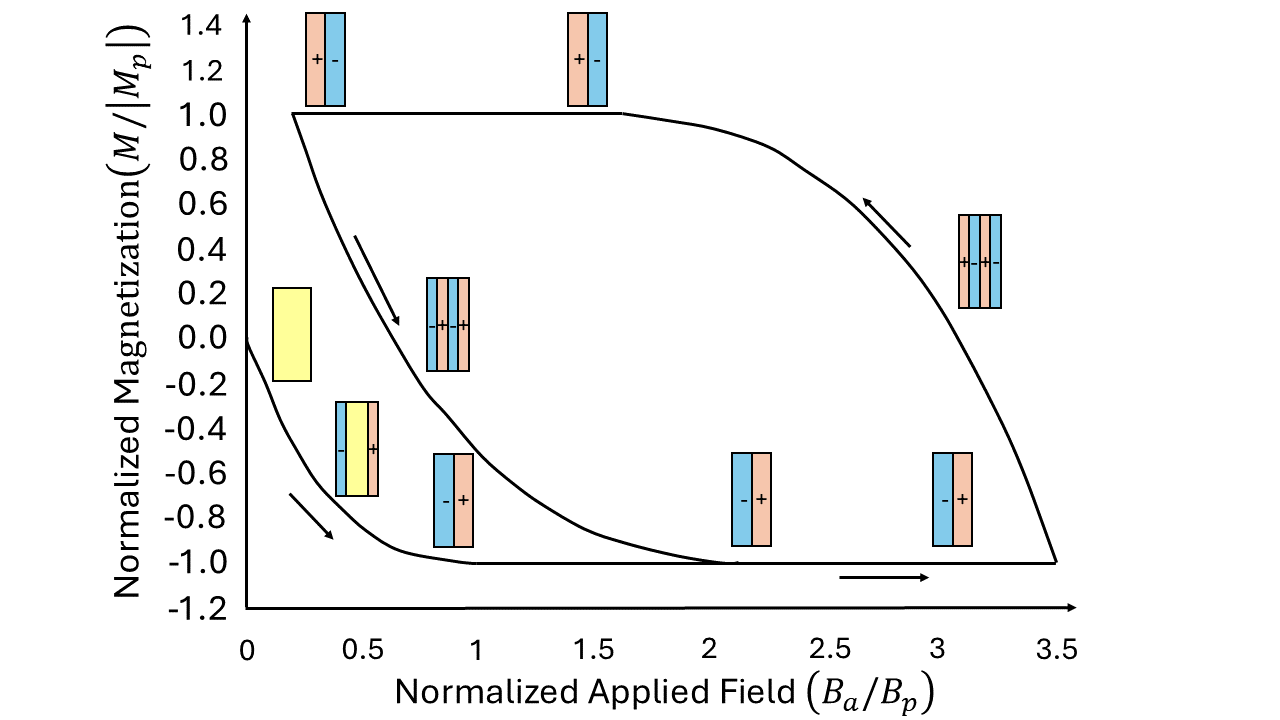 Evaluation of Stresses in Conductors
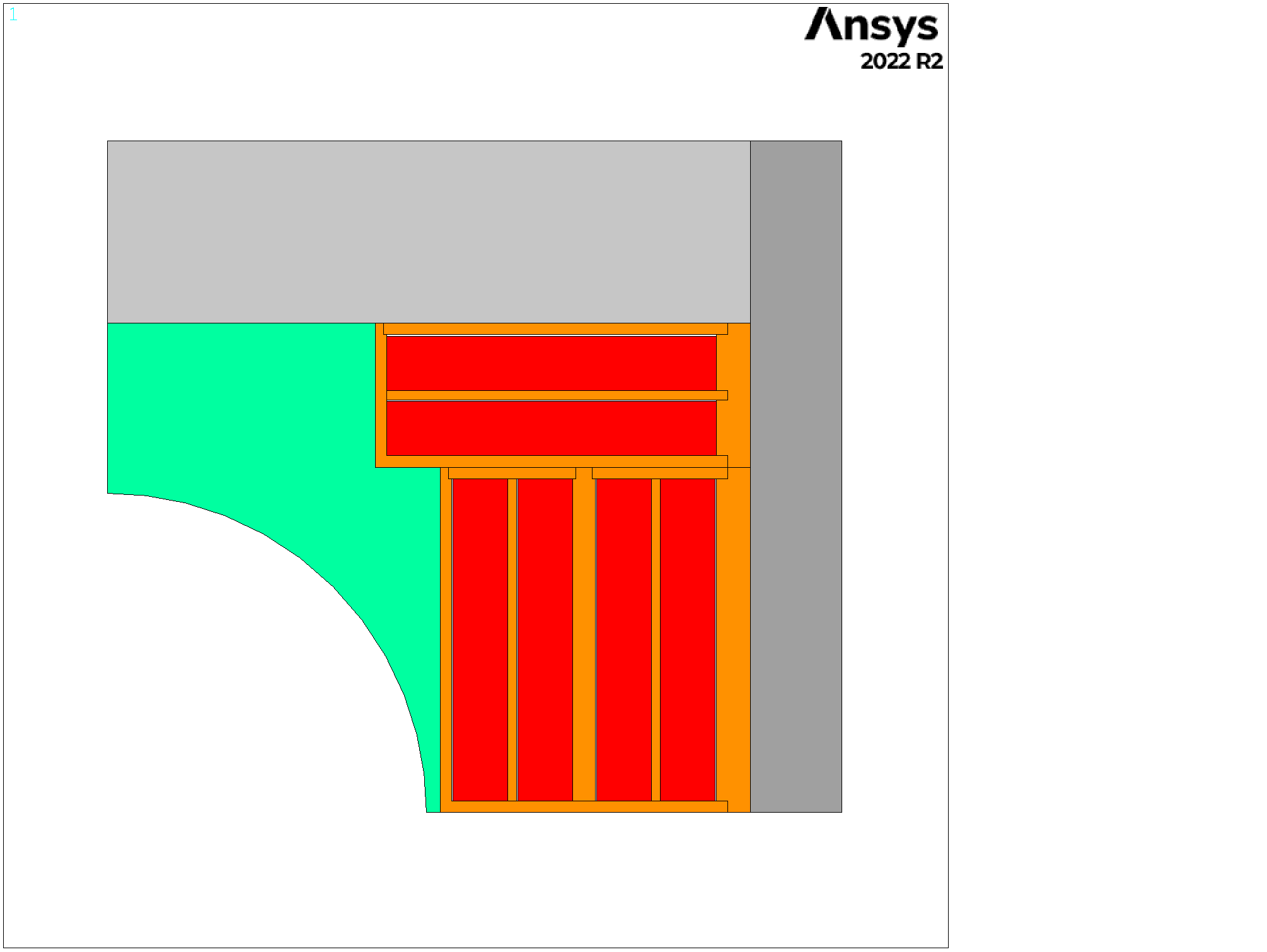 Assumption
Gap of 0.3 mm between all  coils and case
Infinitely rigid structure (Nodal Displacement = 0)
Standard type contact without friction
Ecoil = 174 GPa 1
Νcoil = 0.3
Overview of work
Dipole Magnet for Collider Ring
Cable Assumption
Electromagnetic Design
Hysteretic Losses
Evaluation of stresses
Summary
1 C. Barth et al., Electro-mechanical properties of ReBCO coated conductors from various industrial manufactures at 77 K, self-field and 4.2 K, 19 T, 2015, Supercond. Sci. Technol. 28 045011
13
05/12/2024
Luca Alfonso – Mucol Italia
Evaluation of Stresses in Conductors
Hard-way
Easy-way
Overview of work
Dipole Magnet for Collider Ring
Cable Assumption
Electromagnetic Design
Hysteretic Losses
Evaluation of stresses
Summary
14
05/12/2024
Luca Alfonso – Mucol Italia
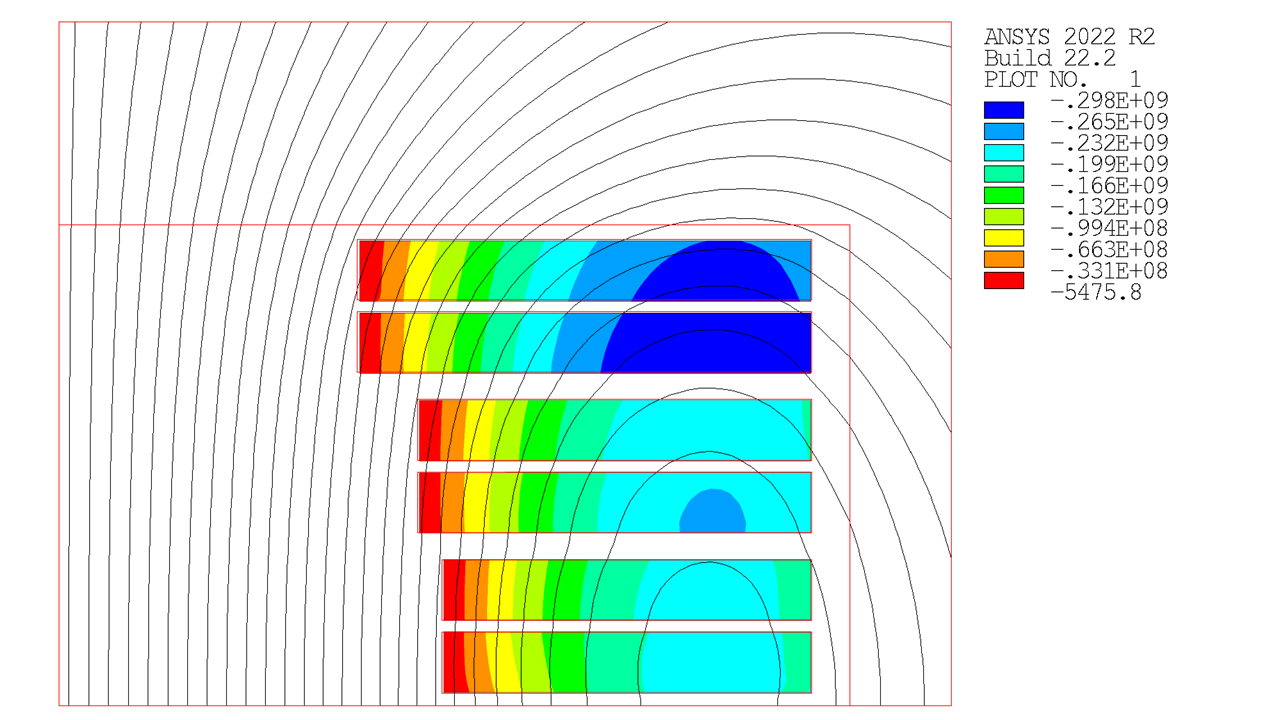 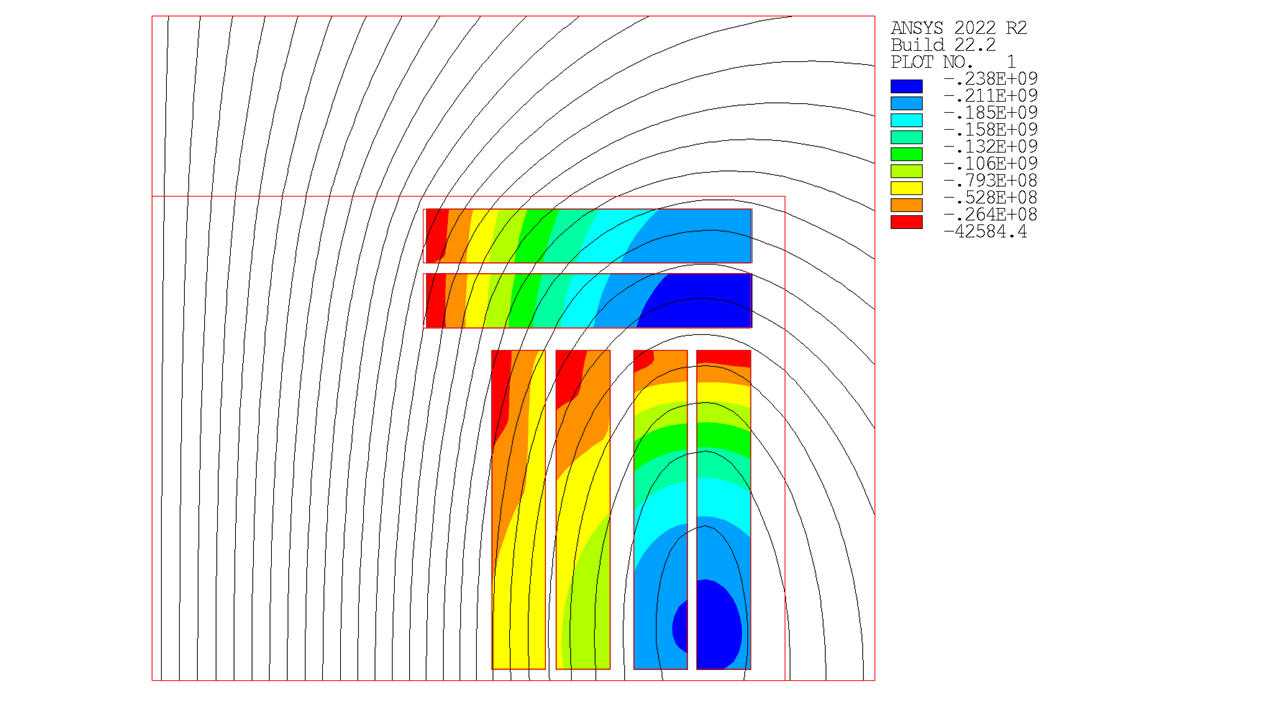 Evaluation of Stresses in Conductors
Hard-way
Easy-way
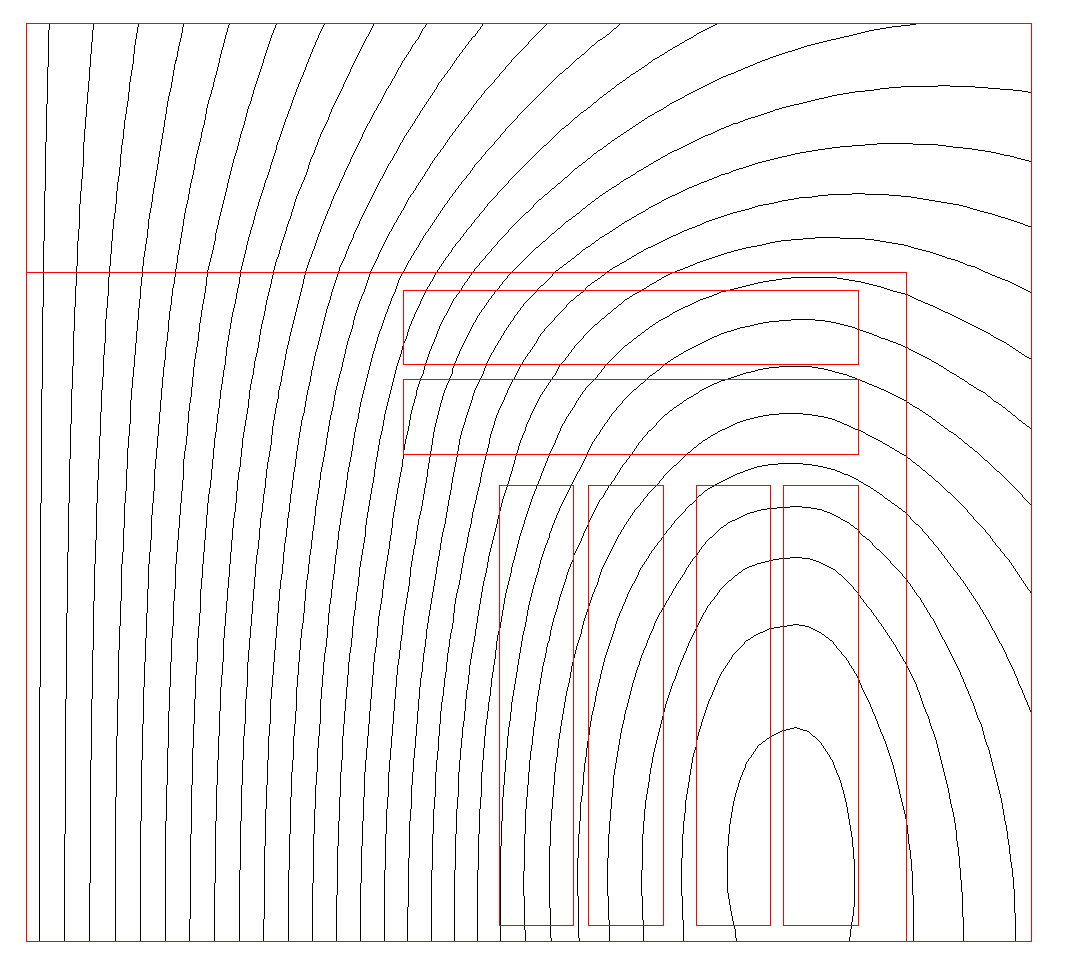 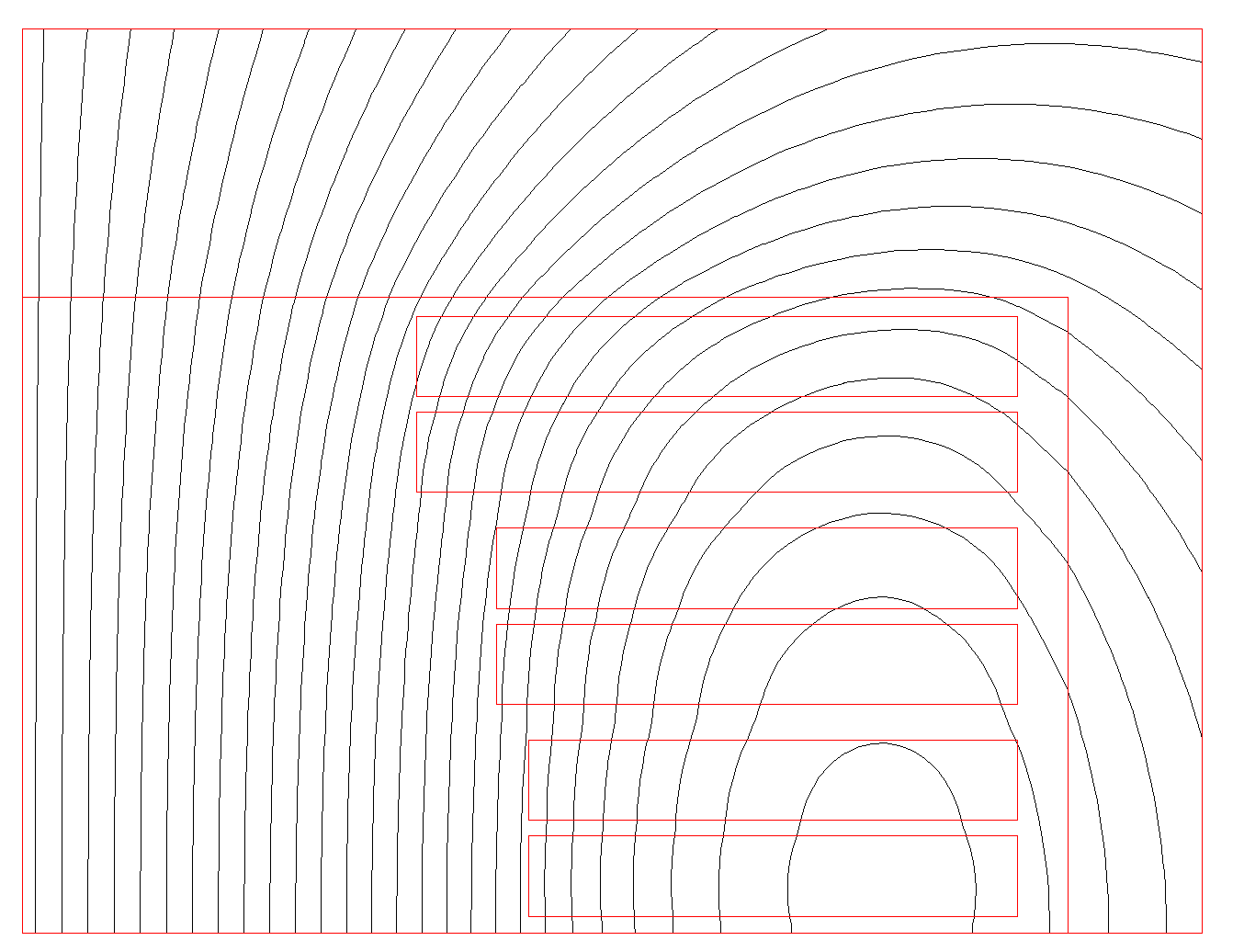 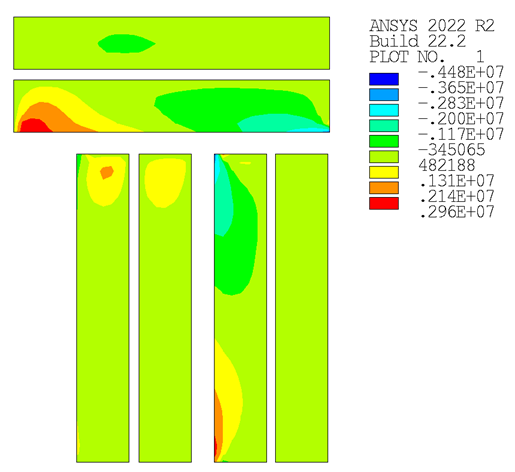 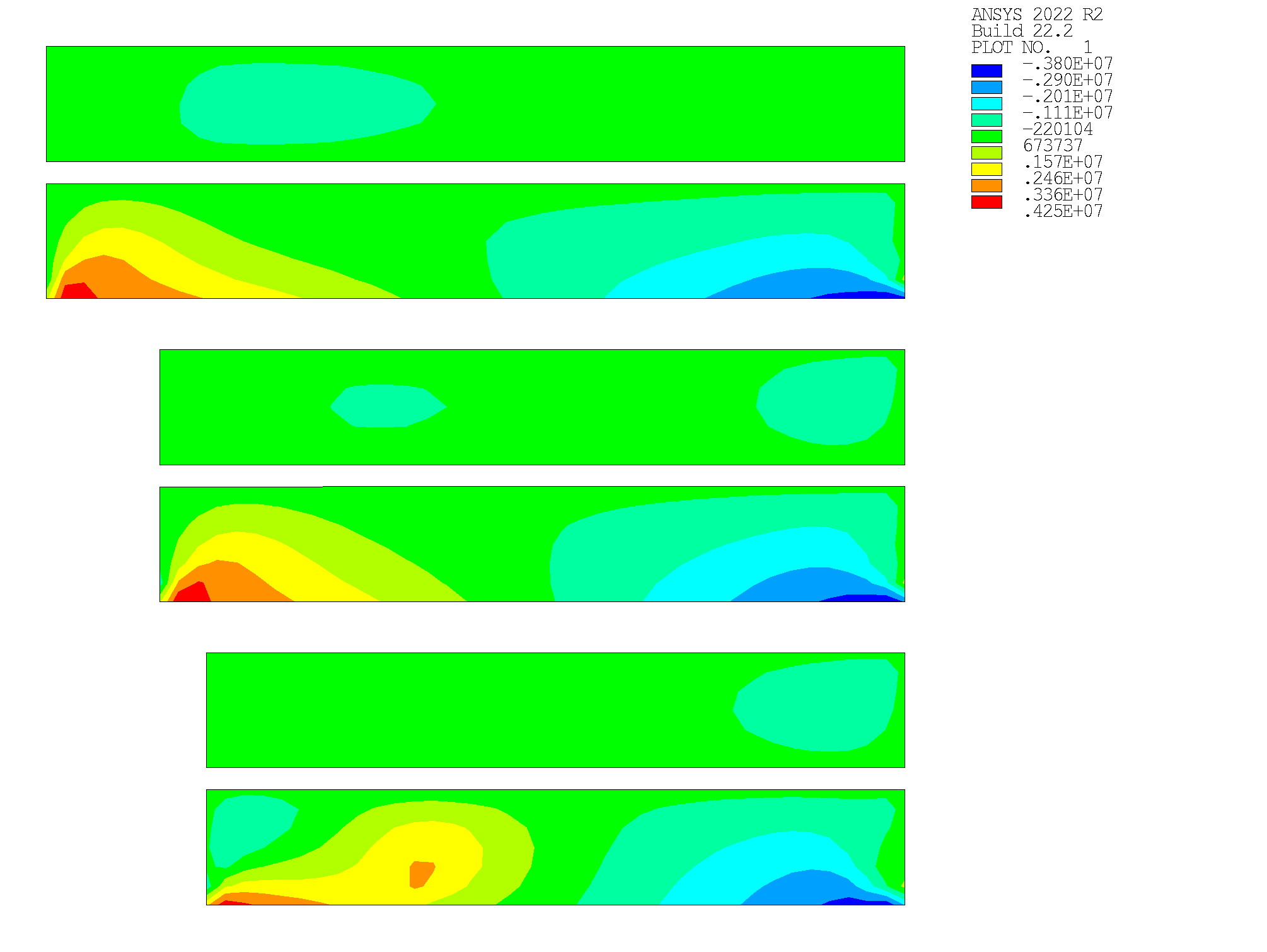 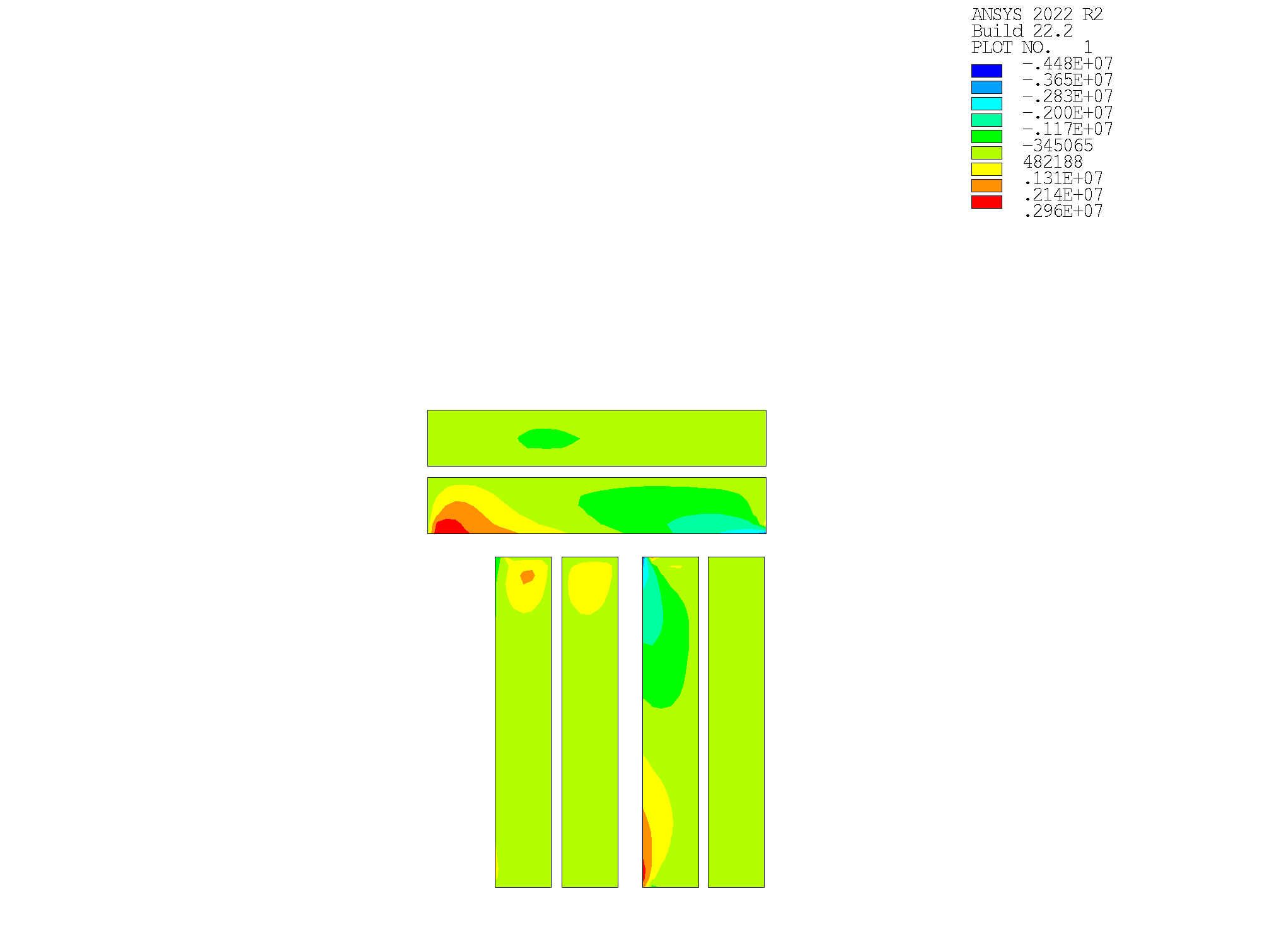 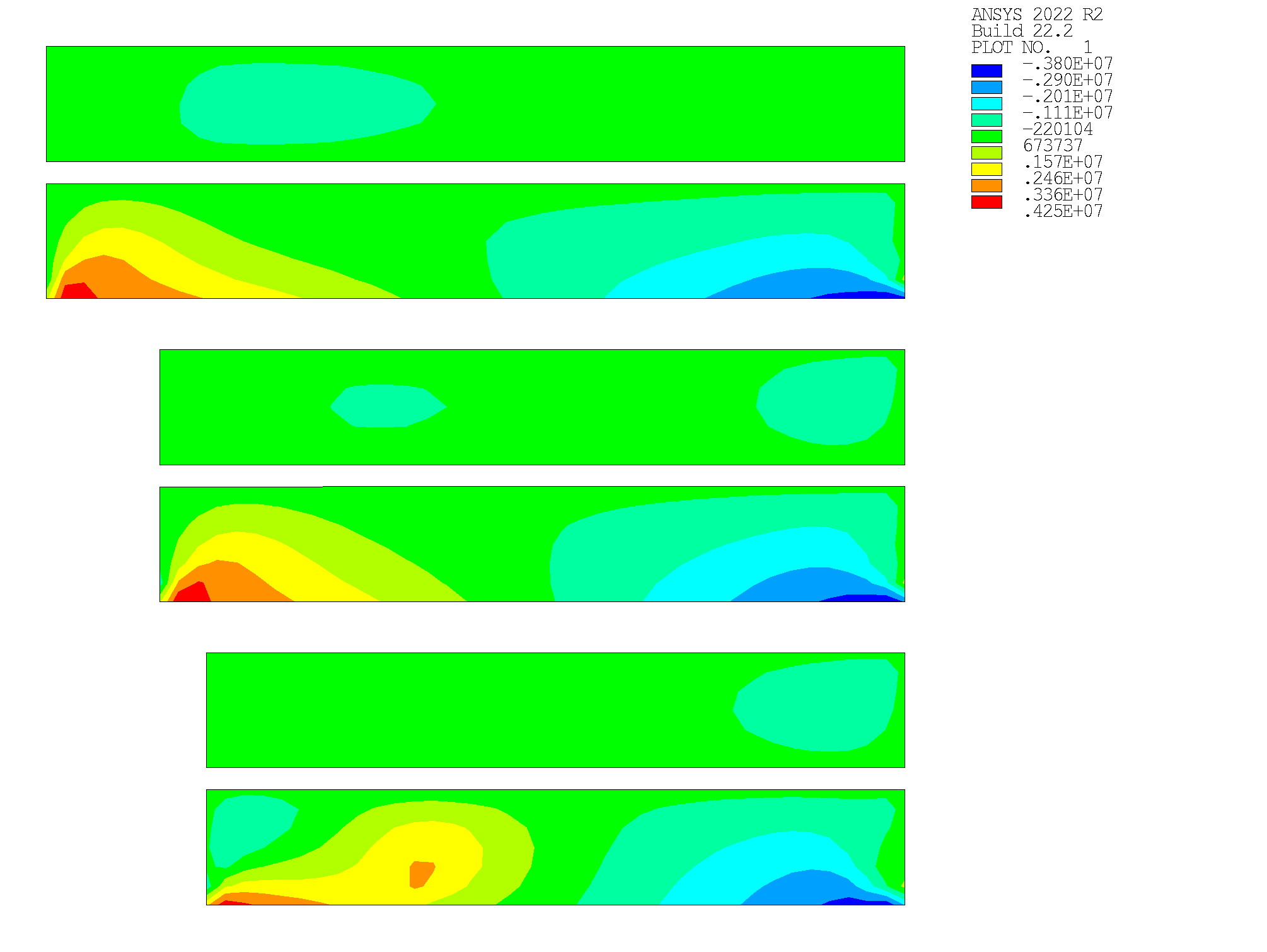 Overview of work
Dipole Magnet for Collider Ring
Cable Assumption
Electromagnetic Design
Hysteretic Losses
Evaluation of stresses
Summary
15
05/12/2024
Luca Alfonso – Mucol Italia
Maximum Allowable Stresses of Tape
Max. compressive stresses
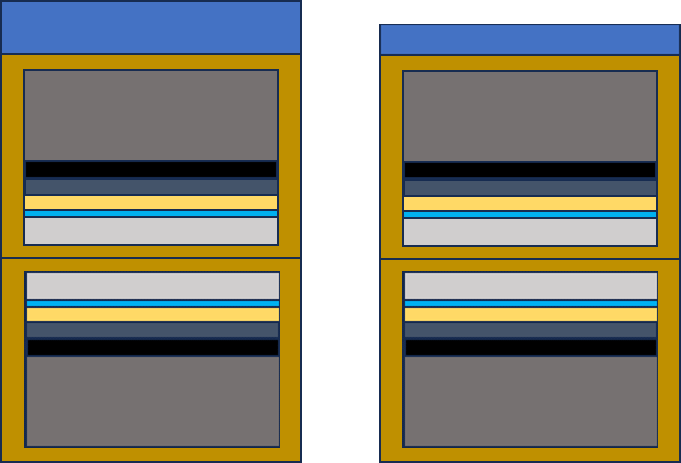 1 Value related to RT
Max. tensile stresses
Overview of work
Dipole Magnet for Collider Ring
Cable Assumption
Electromagnetic Design
Hysteretic Losses 
Evaluation of stresses
Summary
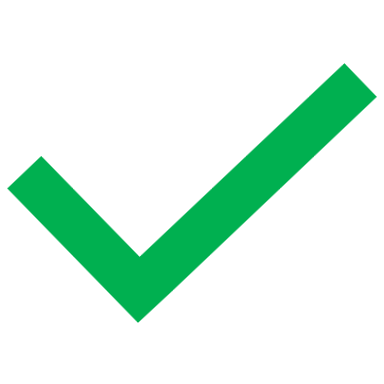 All the stresses seen before are below the max. allowable stress
y
x
2 Superconductor Business Development Division Fujikura Ltd., “Introduction of Fujikura re-based high temperature superconductor,” Fujikura Global, Tech. Rep., 2024
3 P. Gao, X. Geng, G. Man and X. Wang, "Measurement of Shear Delamination Strength of REBCO Coated Conductors," in IEEE Transactions on Applied Superconductivity, vol. 32, no. 4, pp. 1-5, June 2022, Art no. 6600305, doi: 10.1109/TASC.2021.3136831
16
05/12/2024
Luca Alfonso – Mucol Italia
Summary
INFN Genova – Milano: study of accelerator and collider dipoles
Non-twisted stacked tapes cable co-wounded with a SS layer 
New ends winding always in easy way direction
Innovative approach of grading powering two cables joined together as a single unit 
Hysteretic losses 18 % higher than in the first configuration
All mechanical stresses below the max. allowable stress of tape
Overview of work
Dipole Magnet for Collider Ring
Cable Assumption
Electromagnetic Design
Hysteretic Losses
Evaluation of stresses
Summary
Mucol Italia
Torino, 05/12/2024
luca.alfonso@ge.infn.it
17
05/12/2024
Luca Alfonso – Mucol Italia
A(aperture)-B(bore field) plots
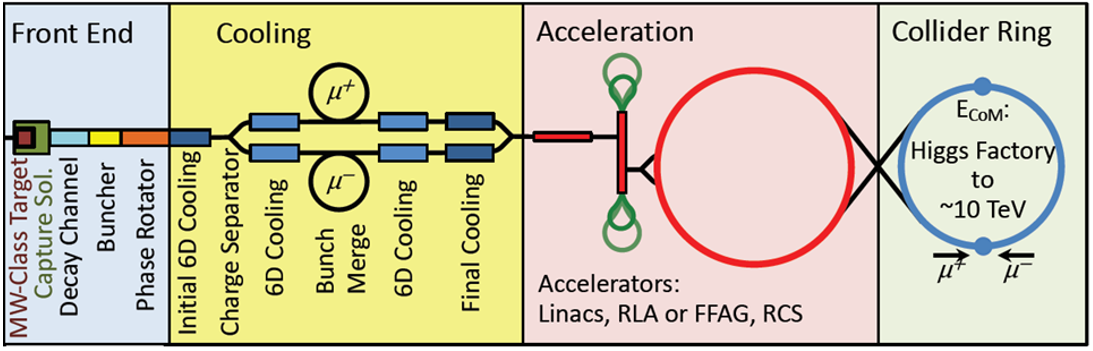 Innovative approach to instantly understand which magnets are feasible
Analytical evaluation of the bore field for a cos-theta magnets in sector coil approximation
The limit curve takes into account:
Maximum stress on conductors
Temperature margin on the loadline
Maximum Tquench
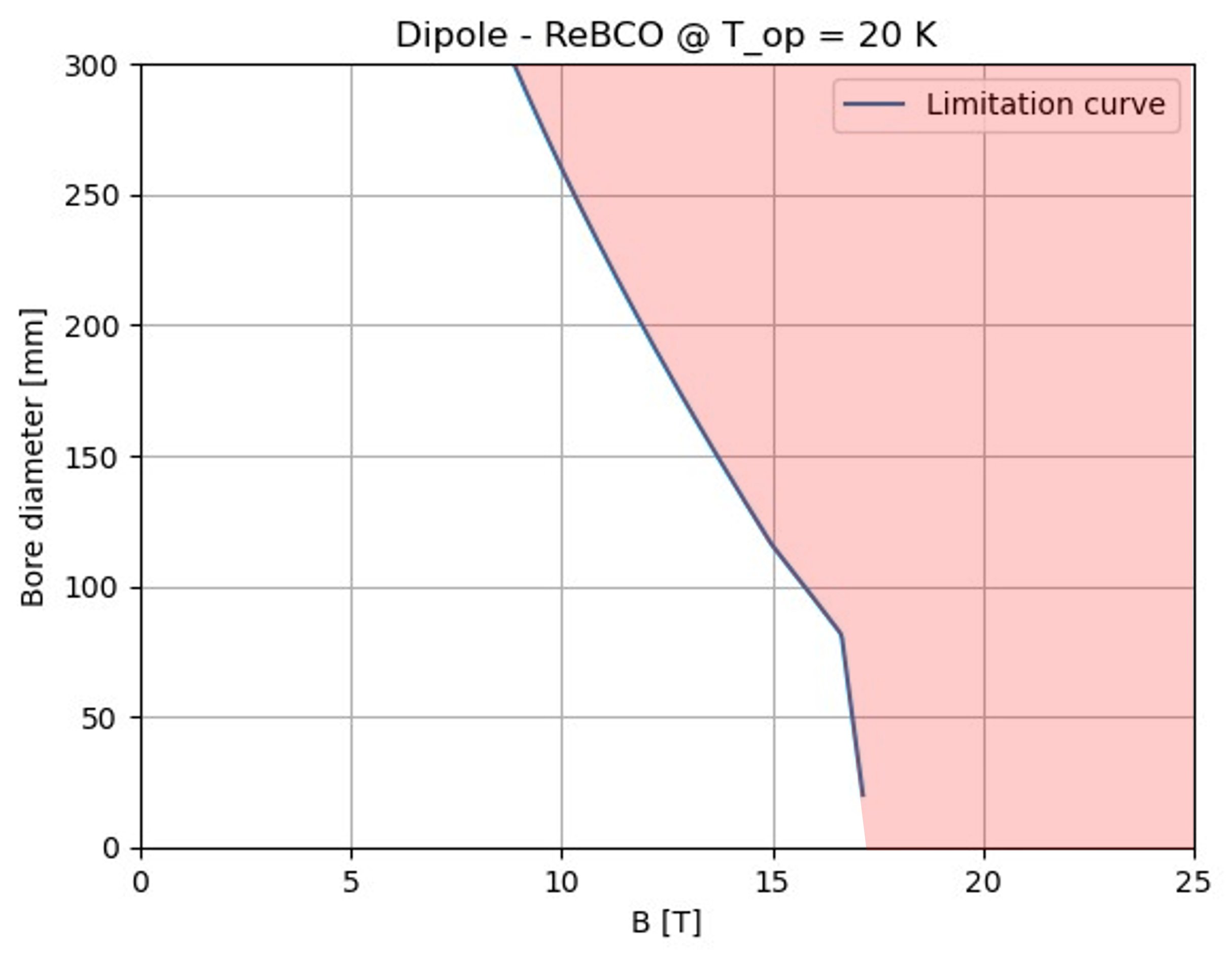 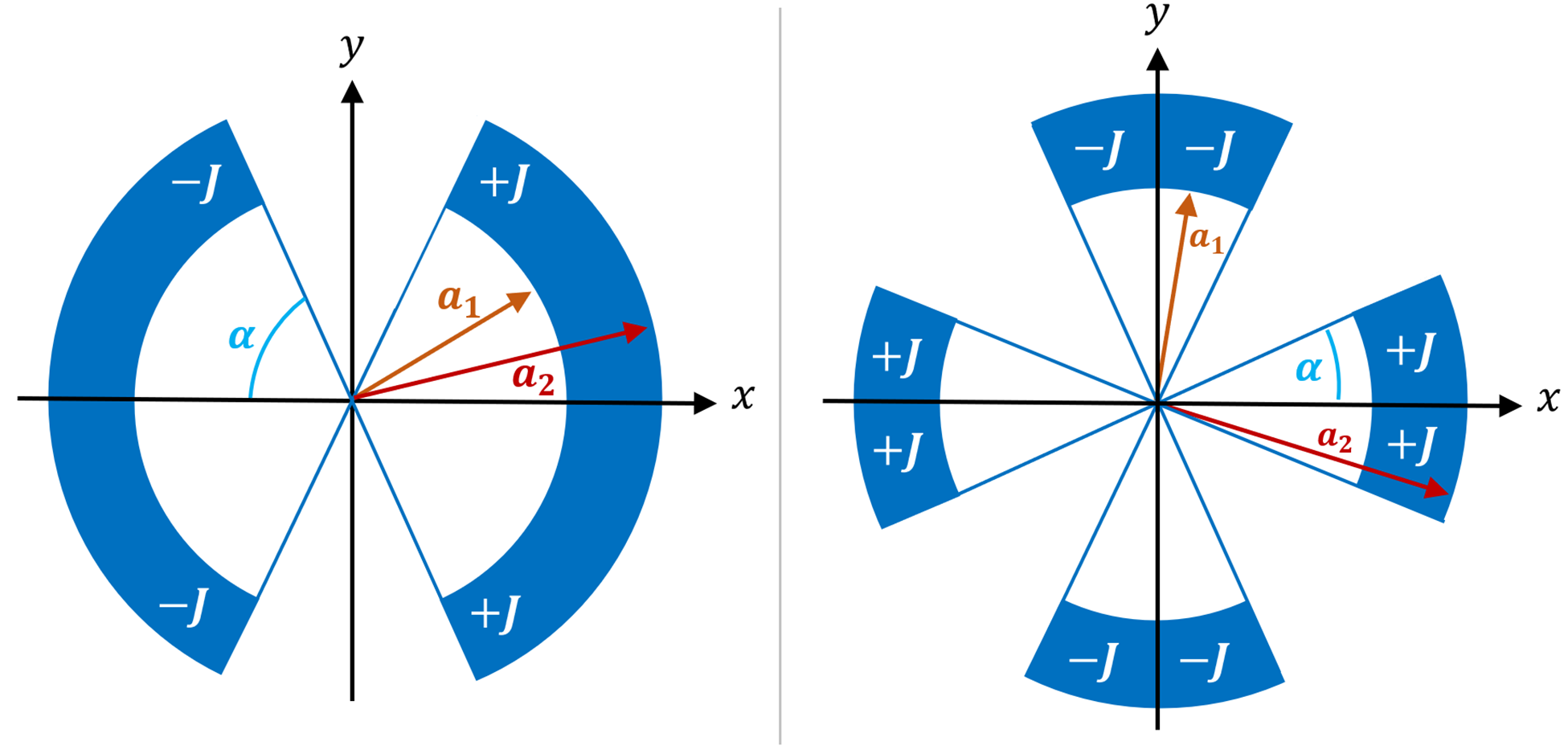 Overview of work
Dipole Magnet for Collider Ring
Cable Assumption
Electromagnetic Design
Hysteretic Losses
Evaluation of stresses
Summary
Forbidden region
Allowed region
See Novelli’s presentation
18
05/12/2024
Luca Alfonso – Mucol Italia